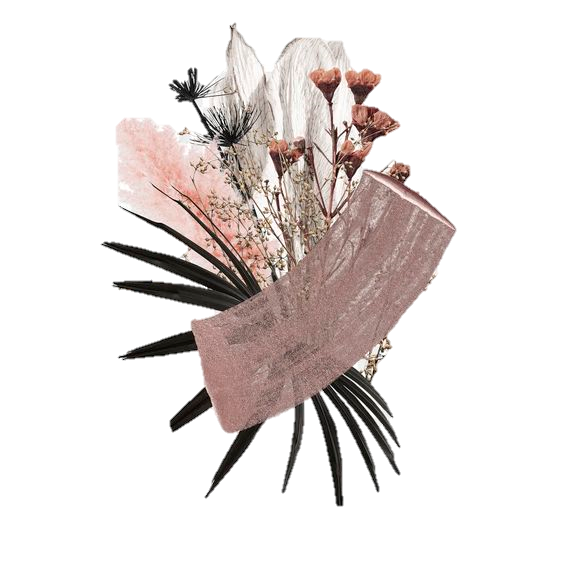 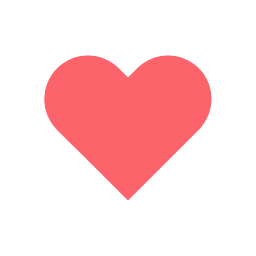 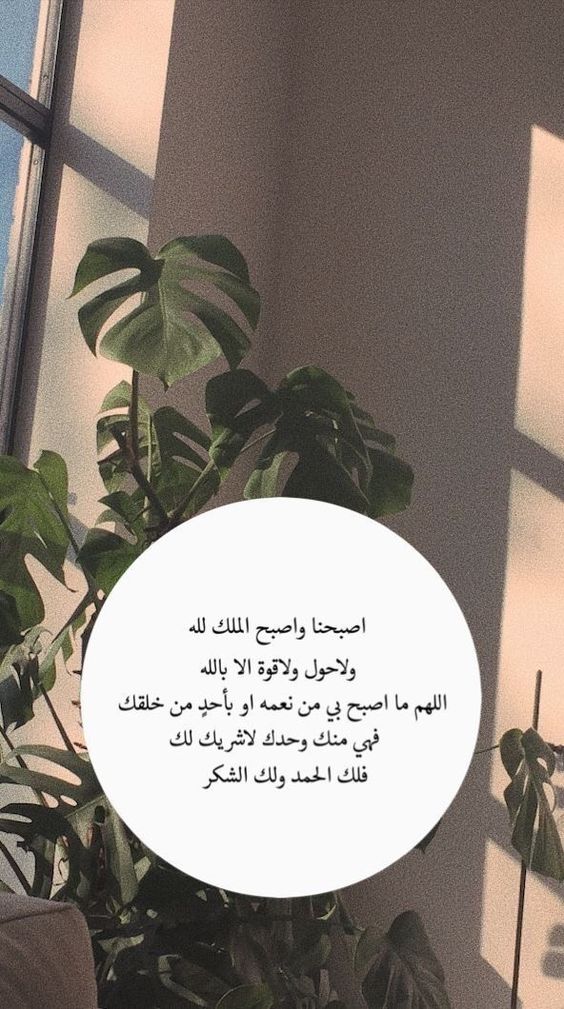 أهلاً
بالمبدعات 
أساس نهضة الوطن
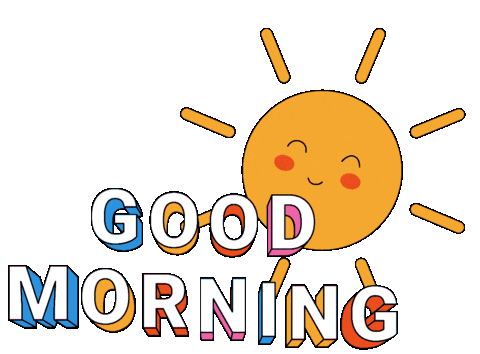 Revision
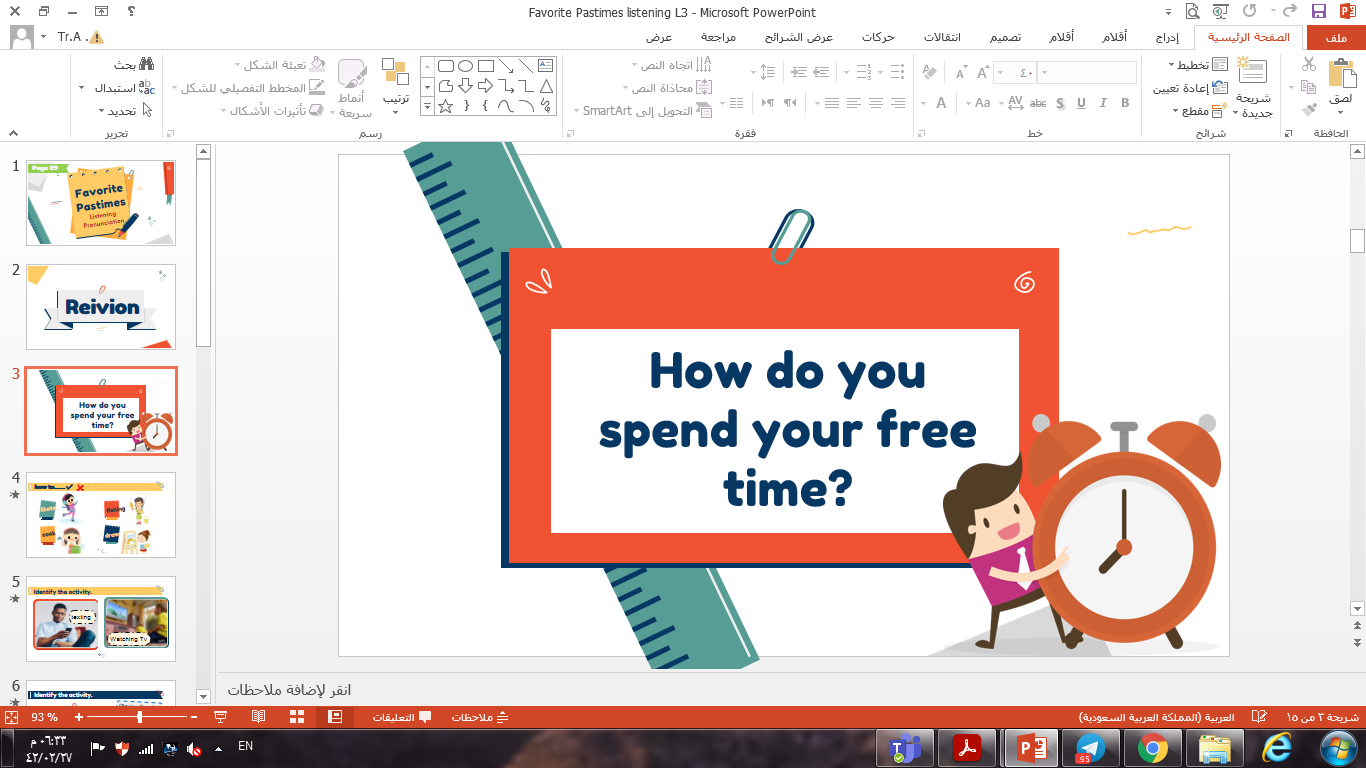 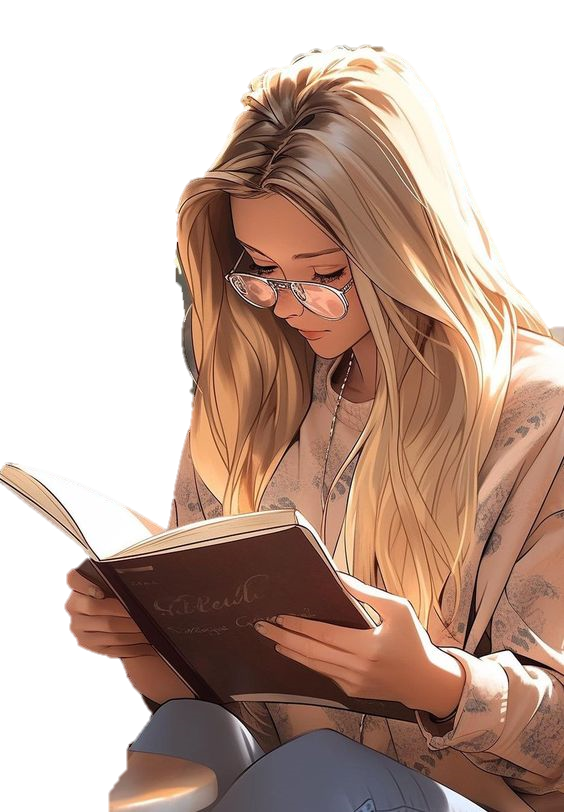 What’s your favorite hobby?
….    do you pray a day?
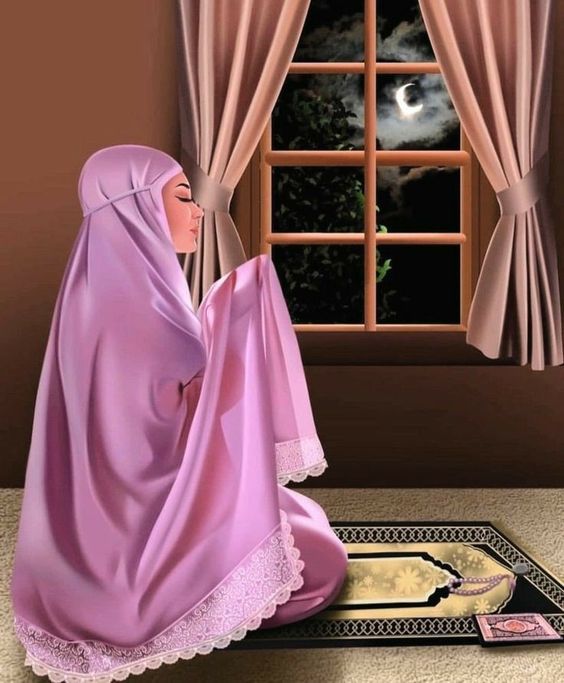 I pray Five times.


How Often
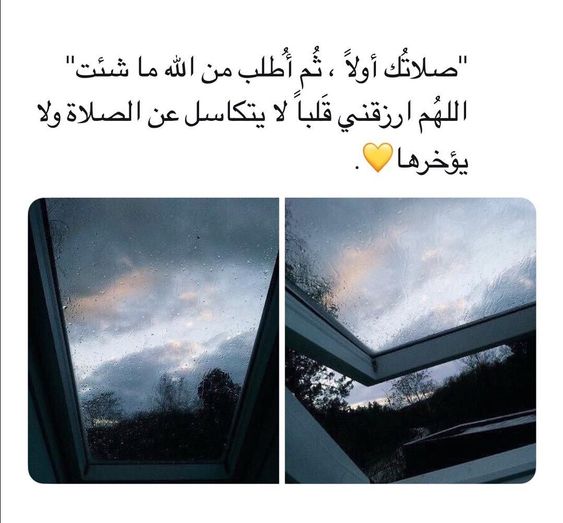 
What
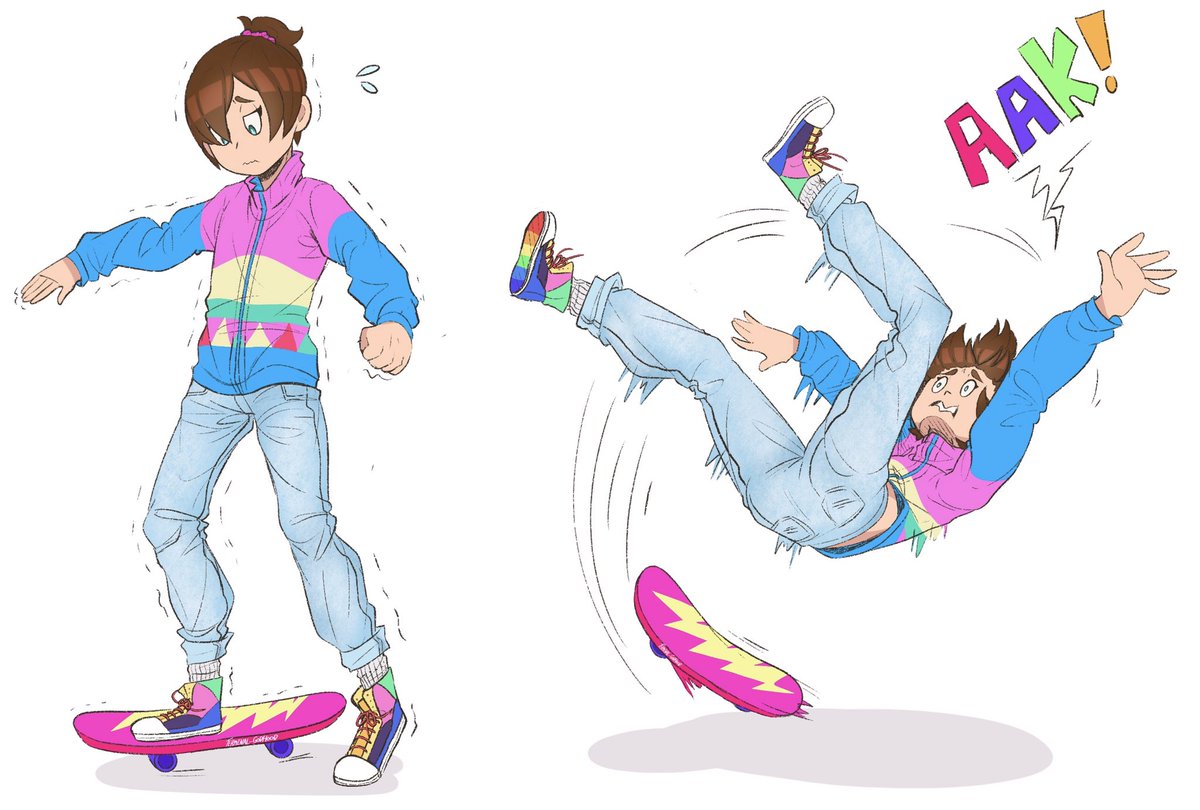 She ……… how to skate.


Doesn’t know

Knows
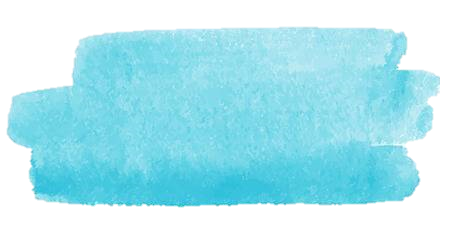 U4: Favorite Pastimes
U4: Favorite Pastimes
U4: Favorite Pastimes
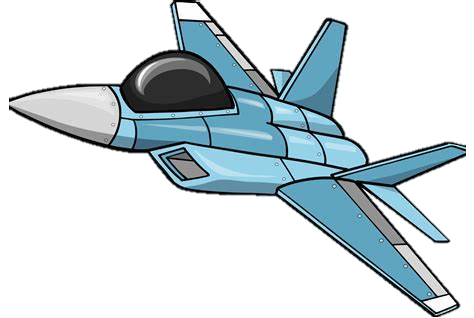 Conversation
Page : 30
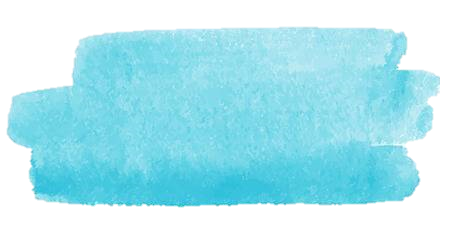 Objectives
01
03
Read the conversation correctly
Answer question in the book
02
Use the "real talk" phrases in new sentence
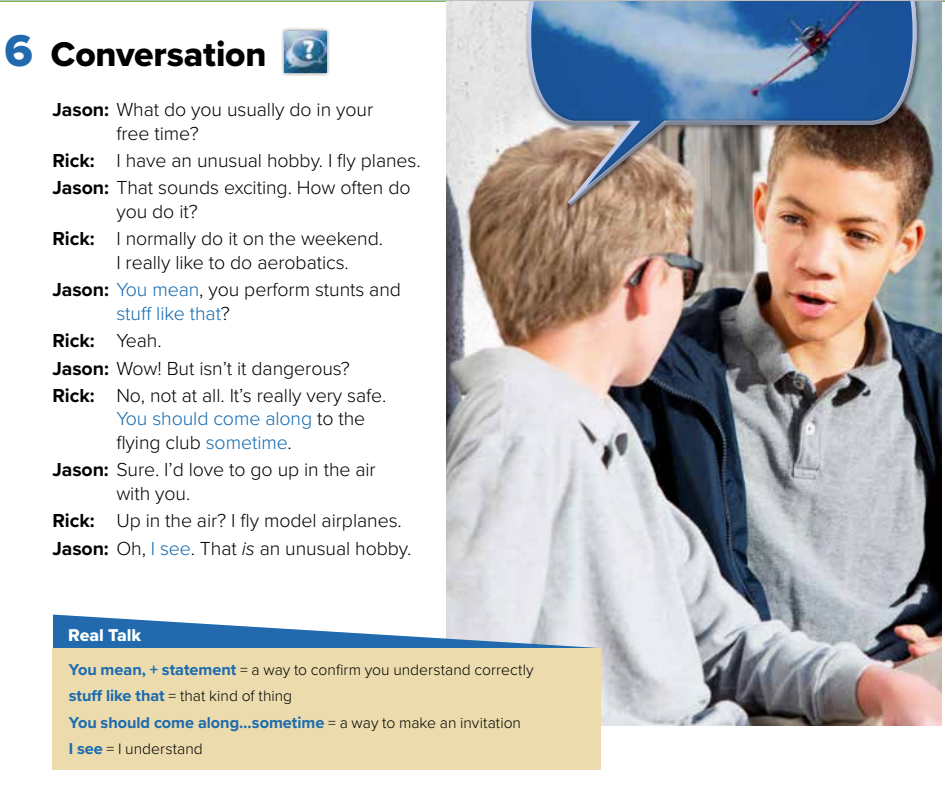 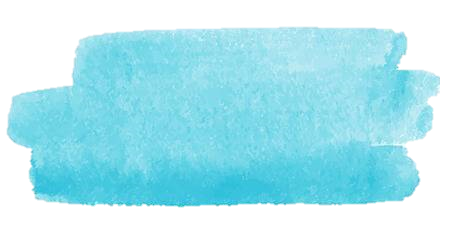 page 30
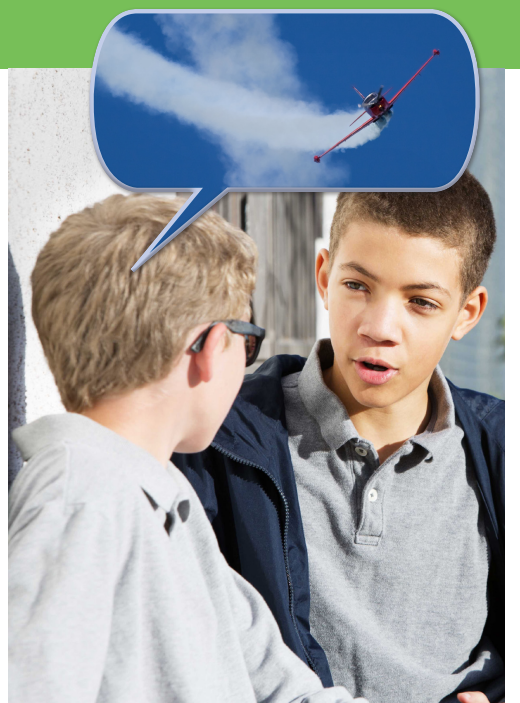 How many characters in this conversation?
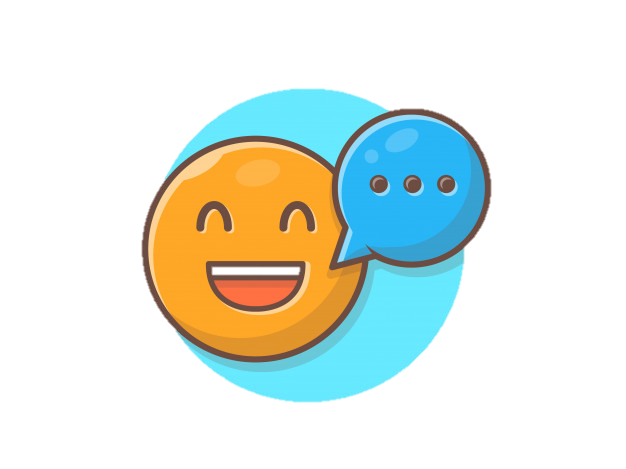 Who are they ?
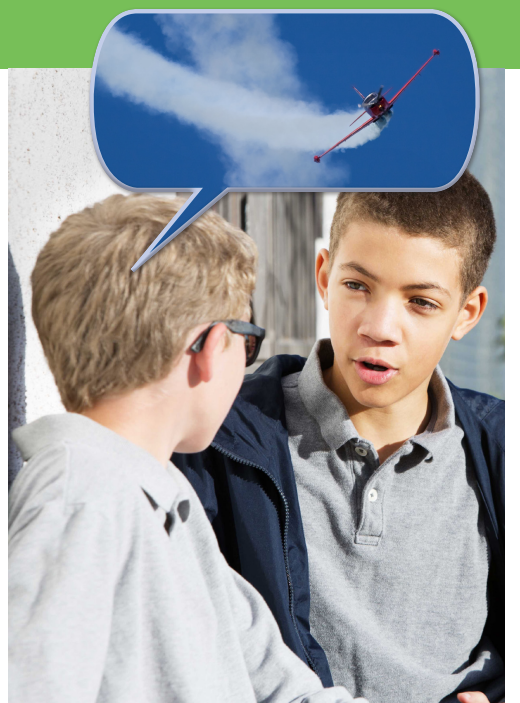 What are the people in the picture doing?
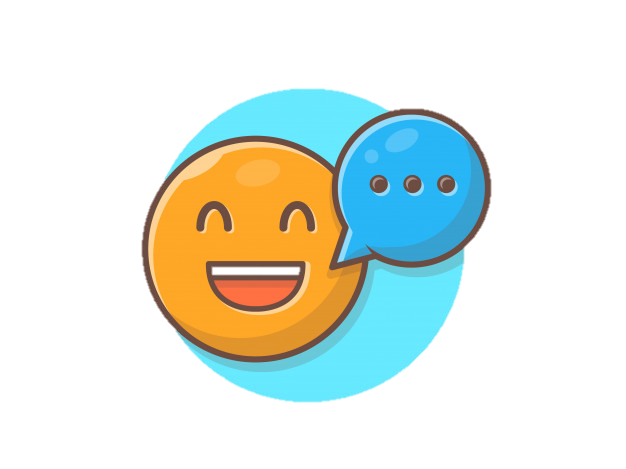 talking
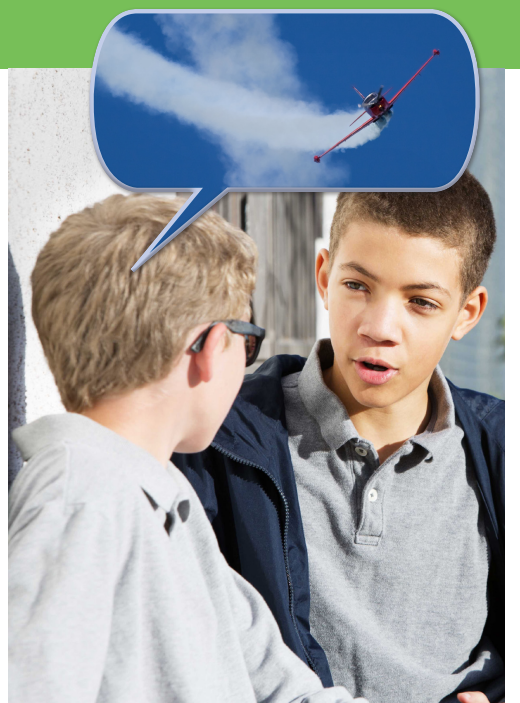 What are they talking about?
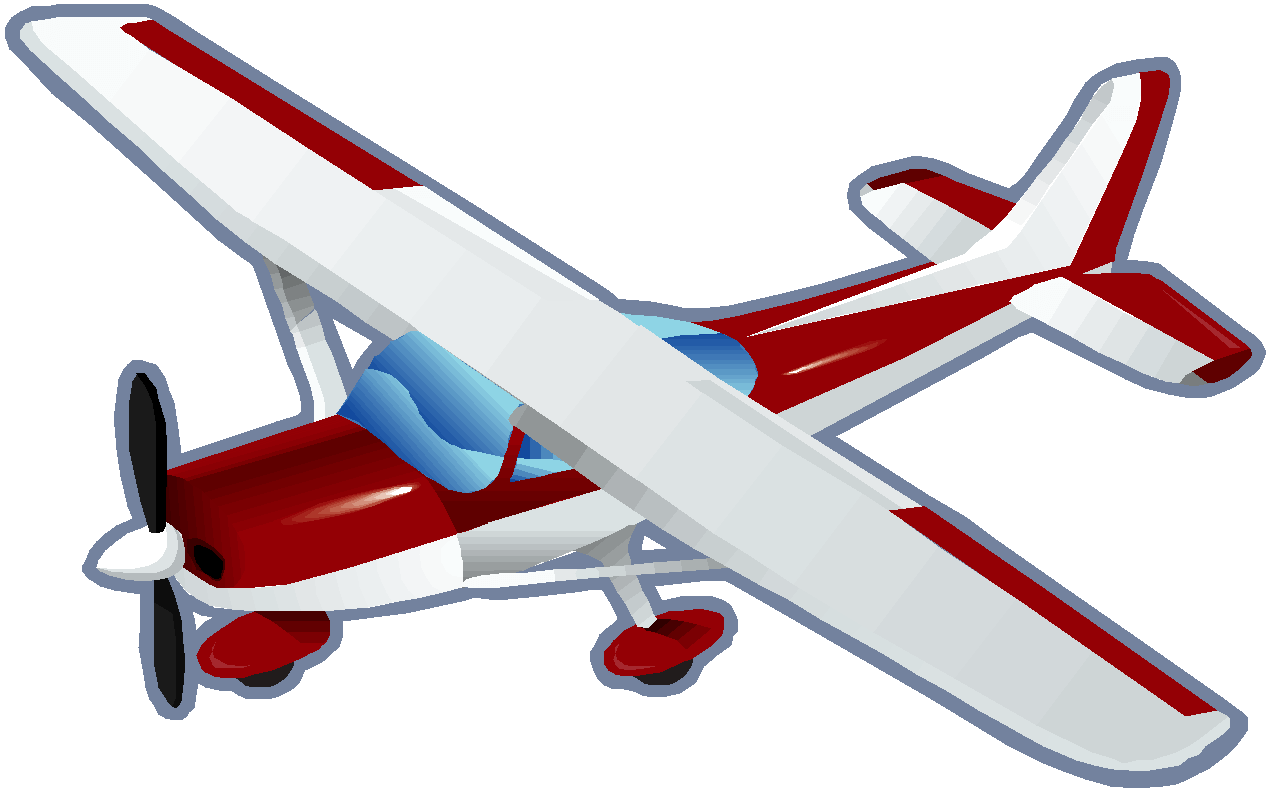 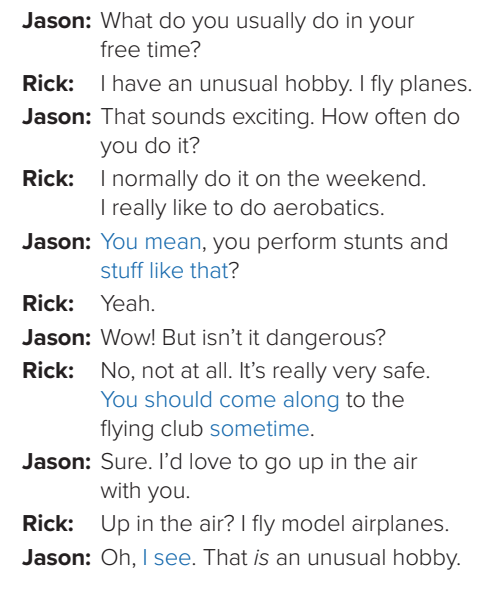 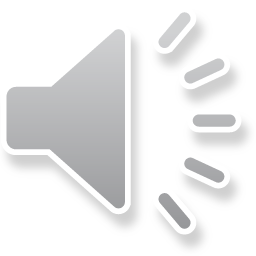 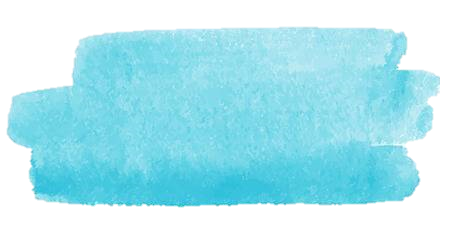 page 30
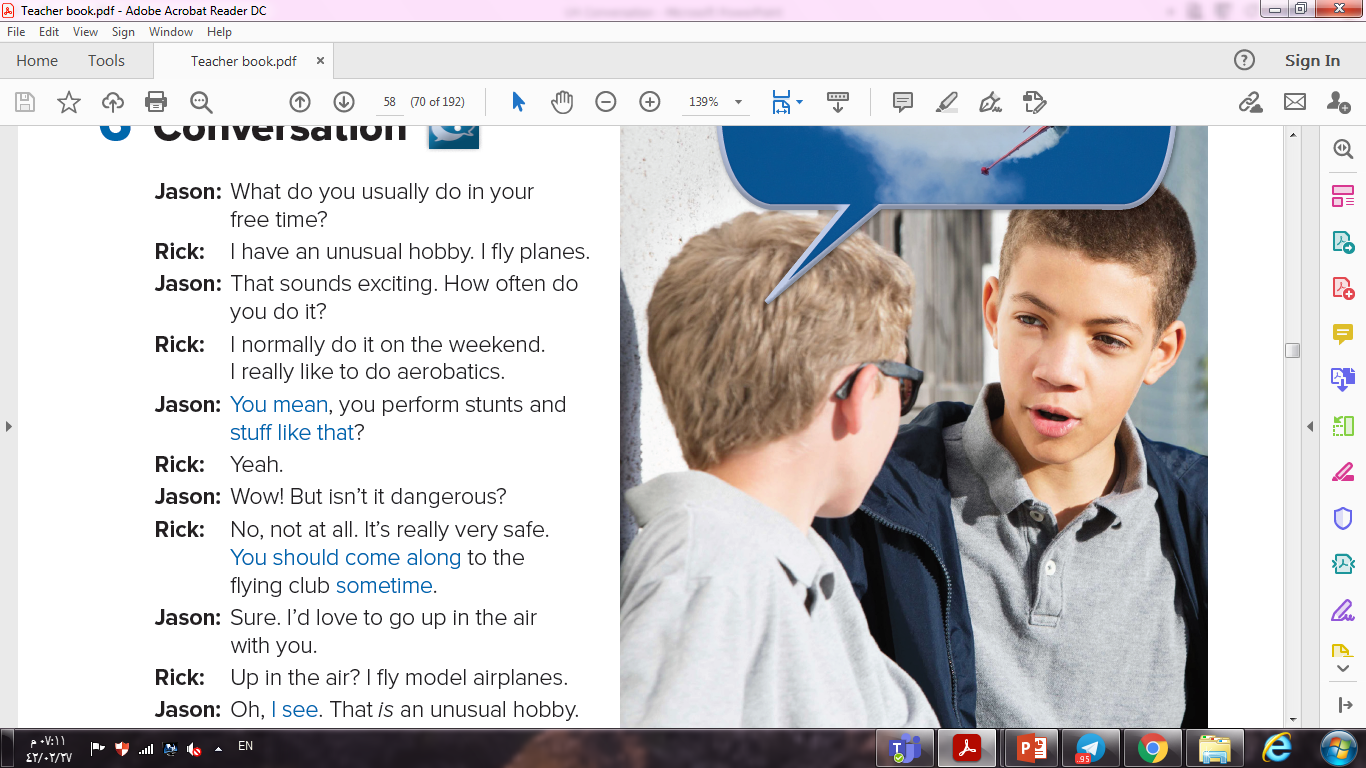 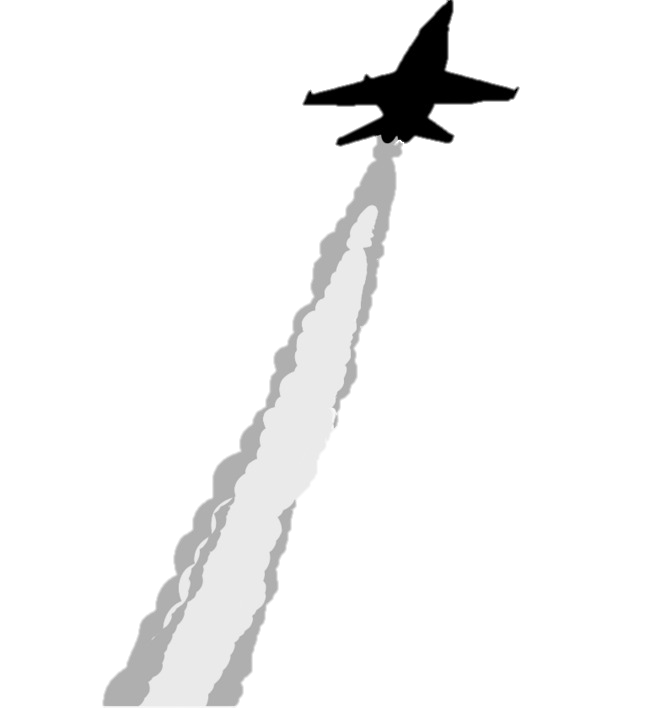 stunts
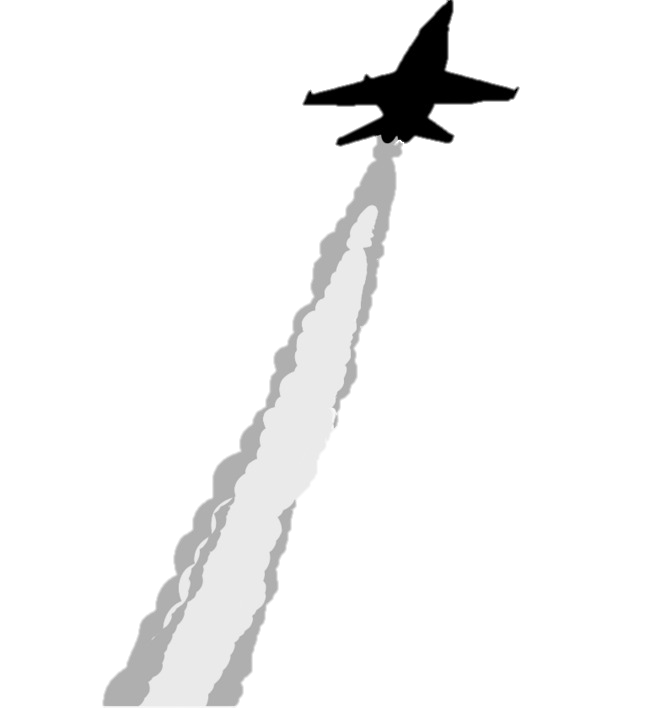 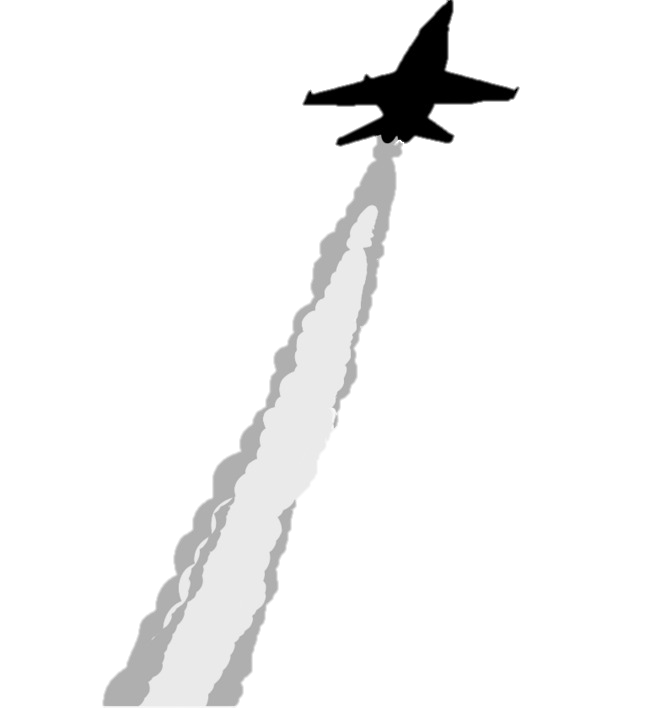 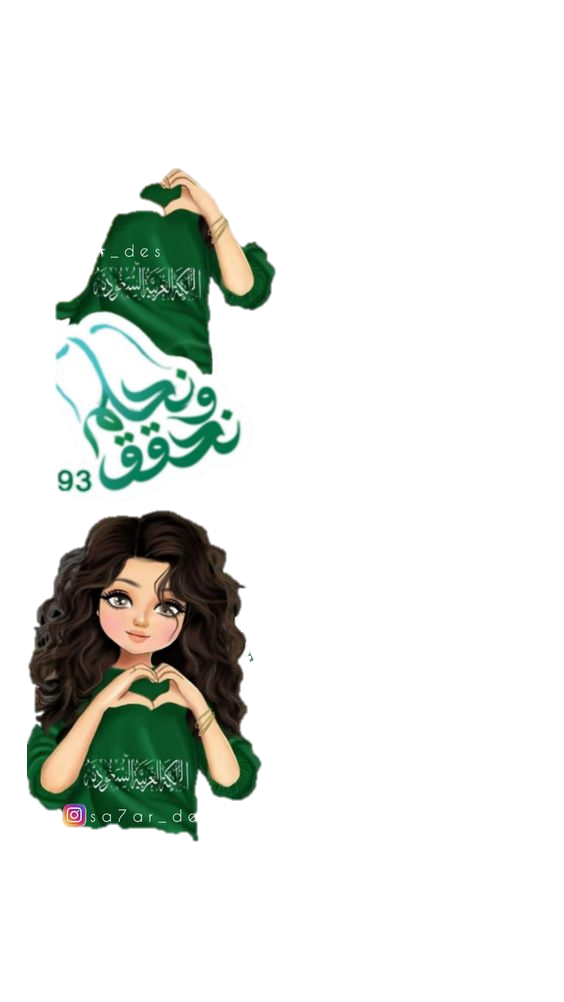 aerobatics
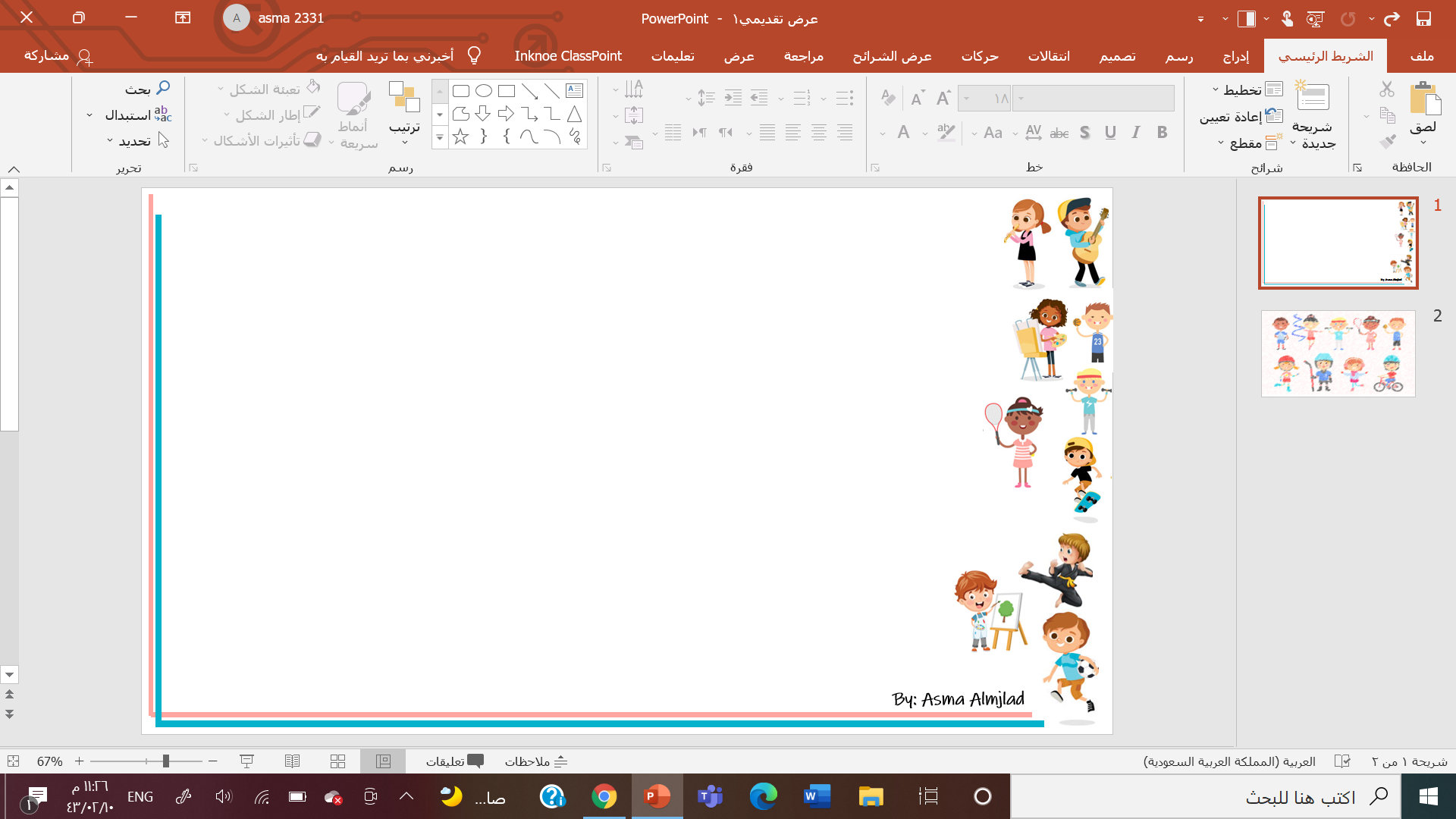 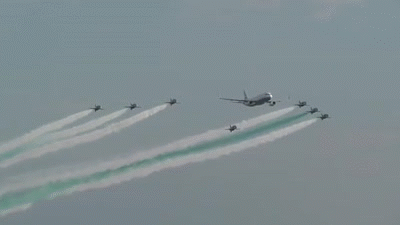 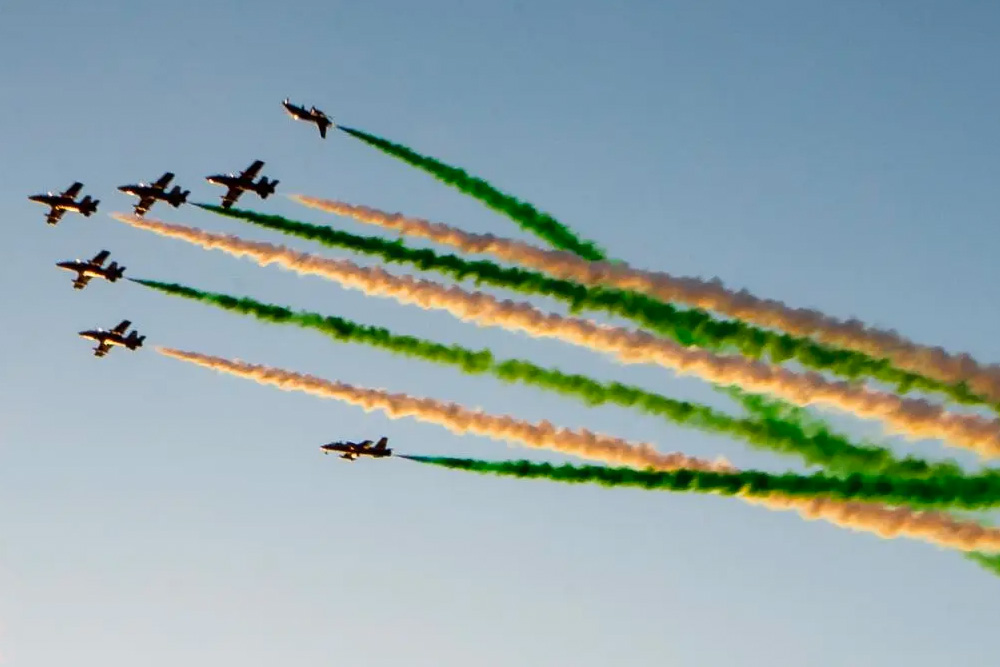 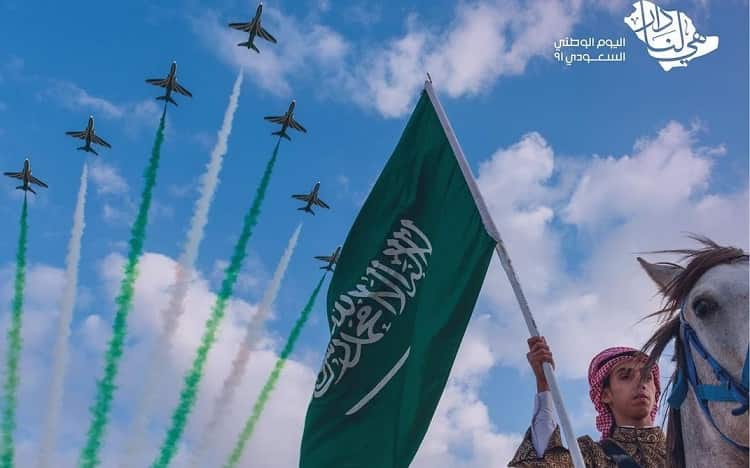 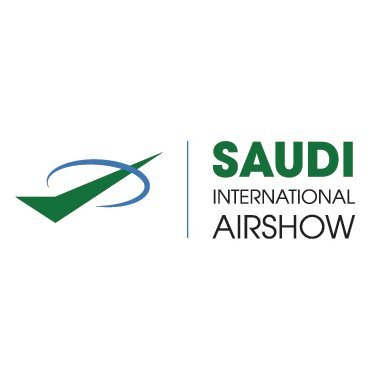 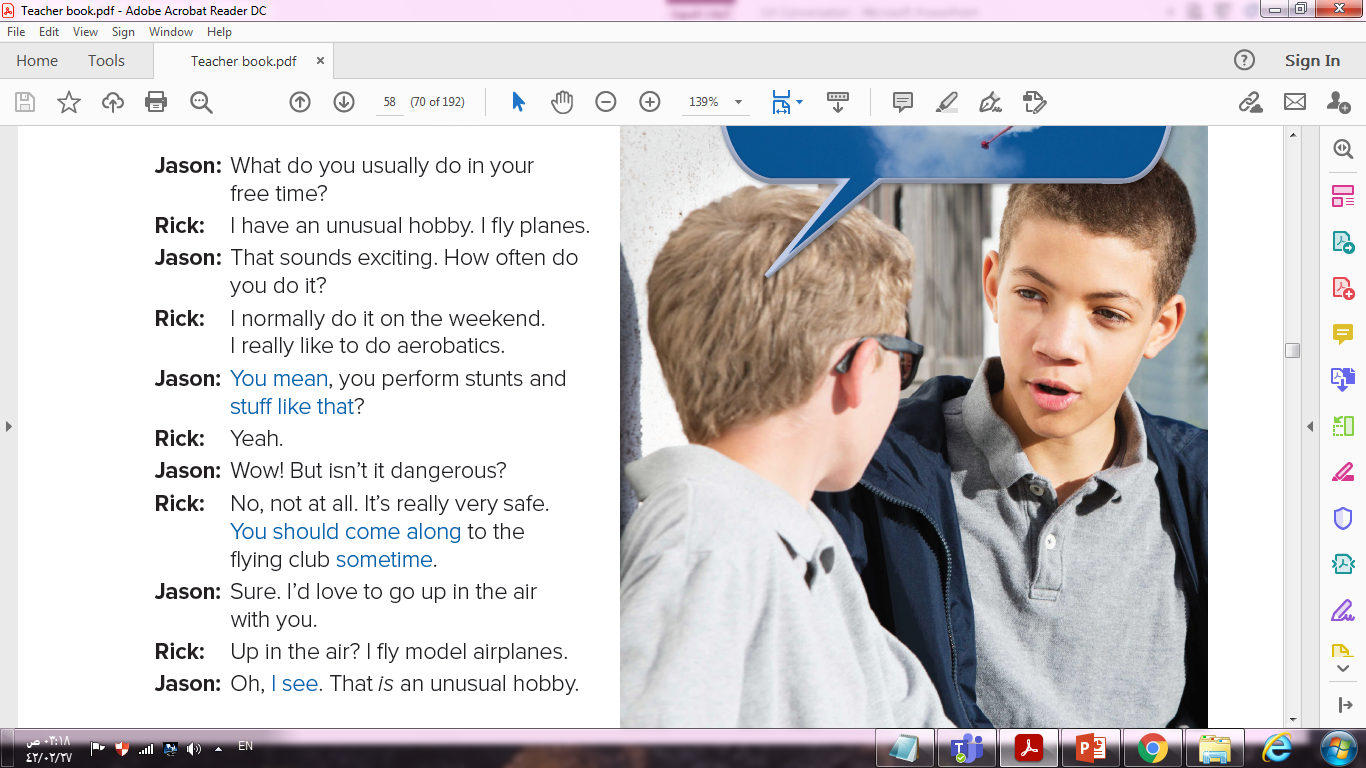 Real Talk
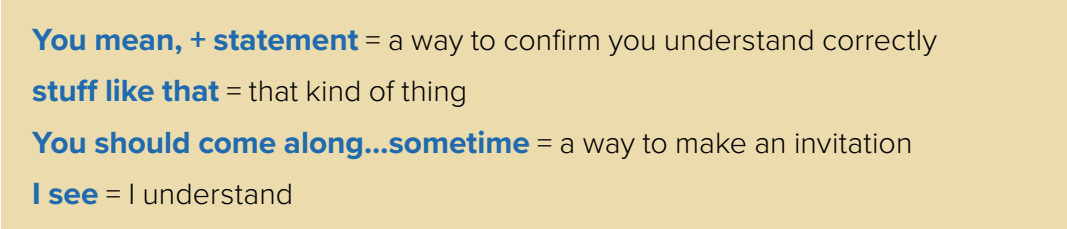 - My mom is traveling next week why don't you stay with me.
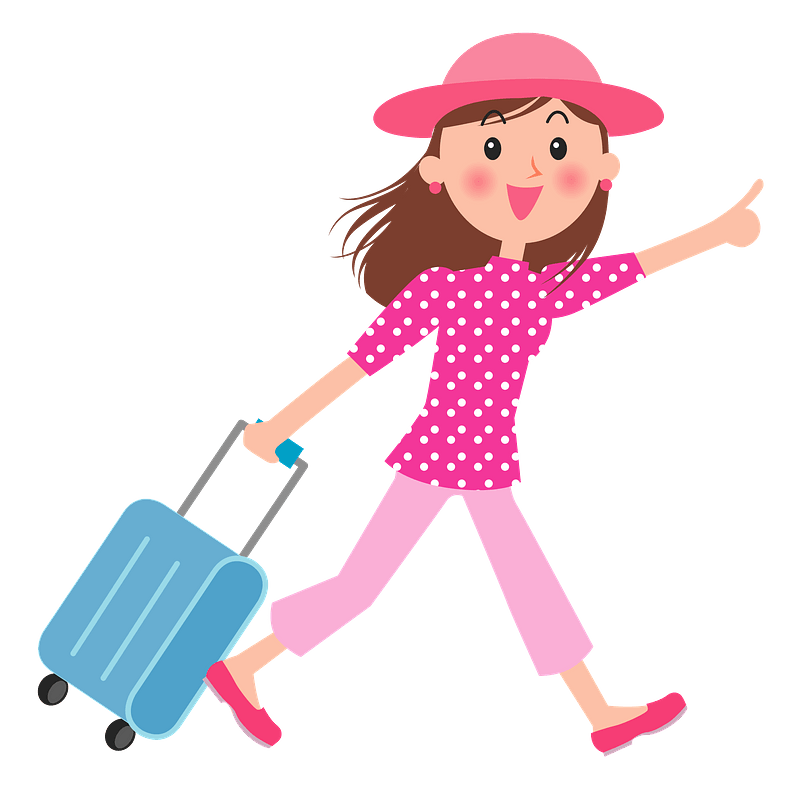 -    …………………   I stay at your home

I see


you mean
- I play football and basketball and ………….
-    Good for you !

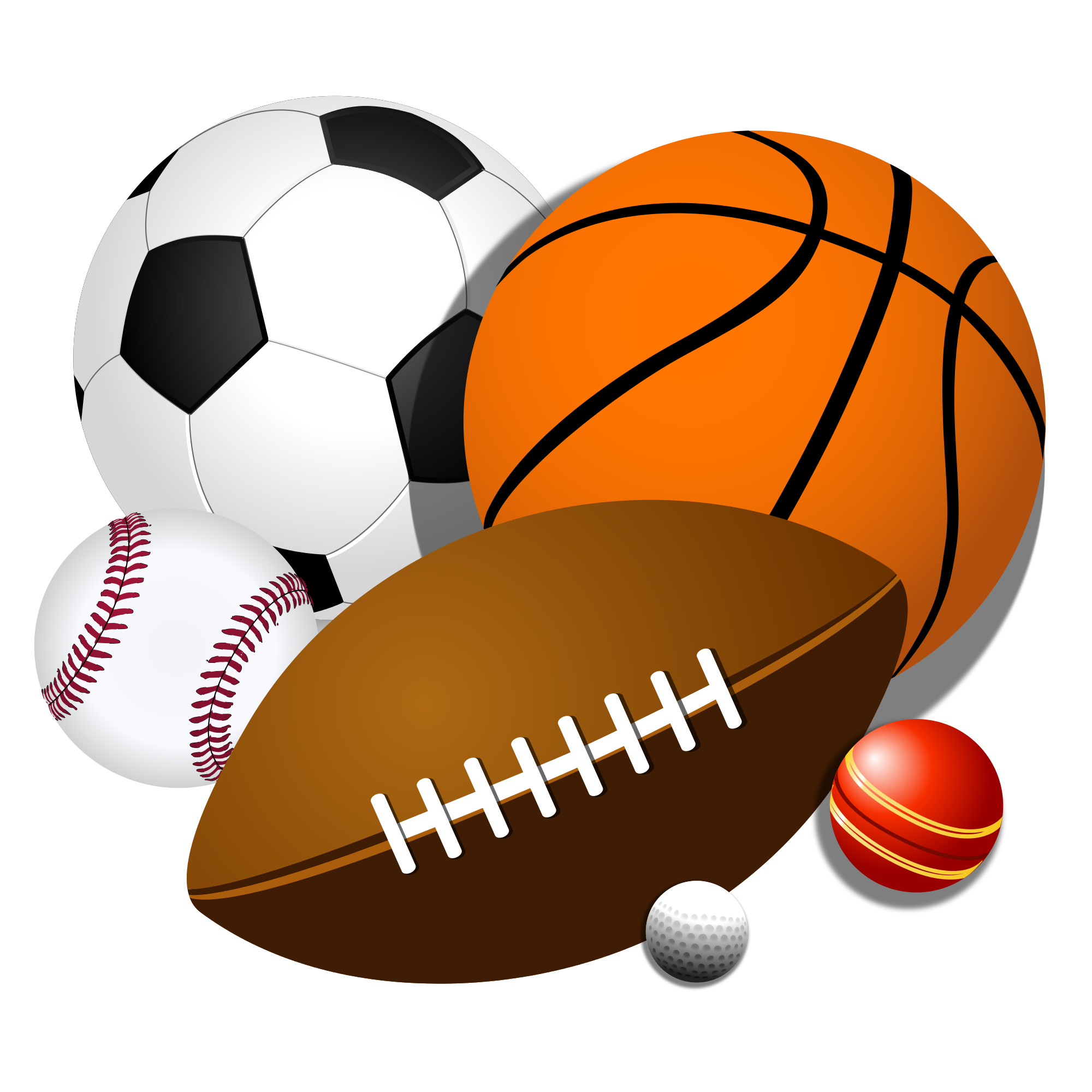 
stuff like that

you mean
- Last week I was trained on riding a horse for the first time.

-That sounds dangerous!

-No, it is not. You ..................sometime.
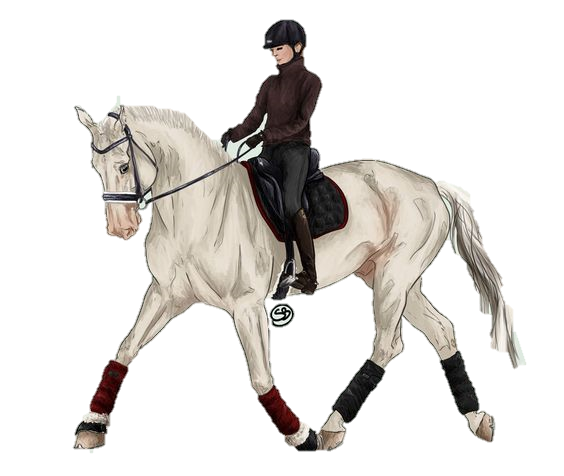 

Should come along

you mean
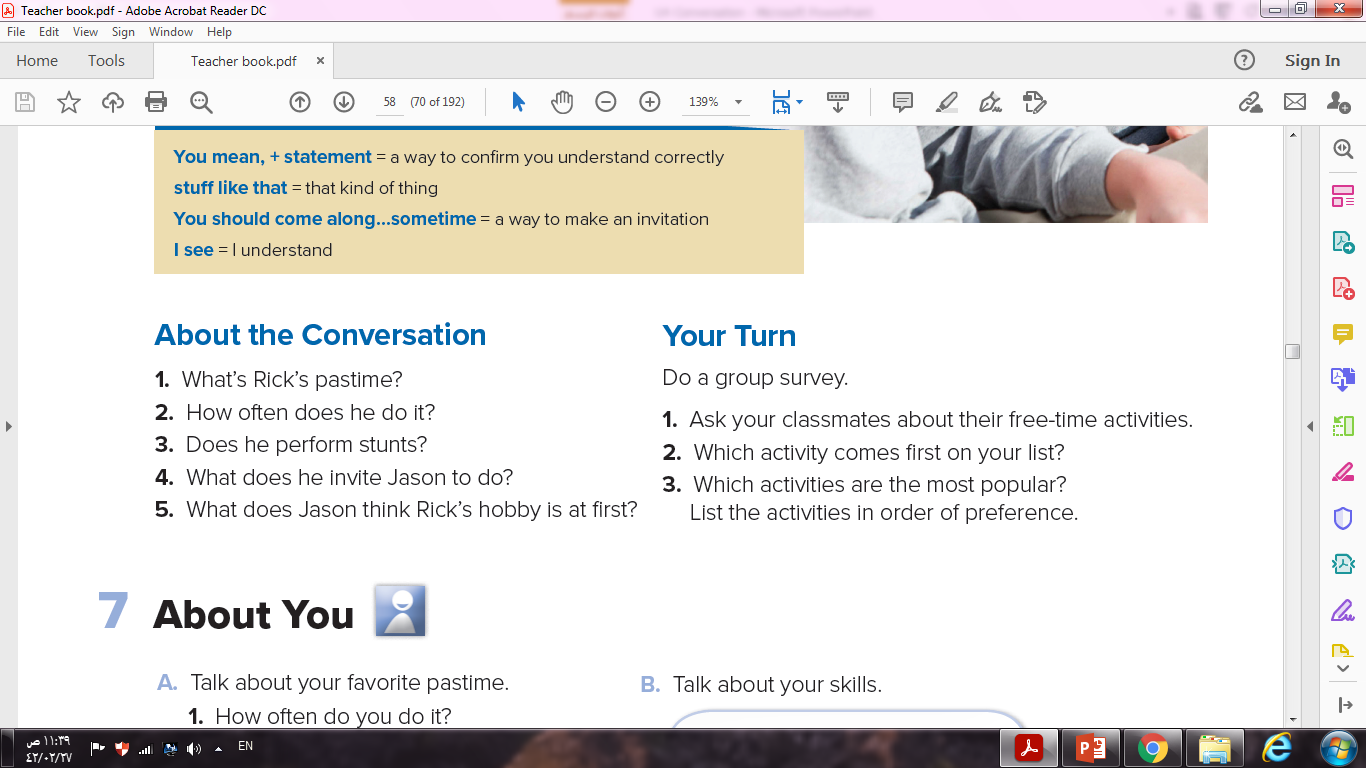 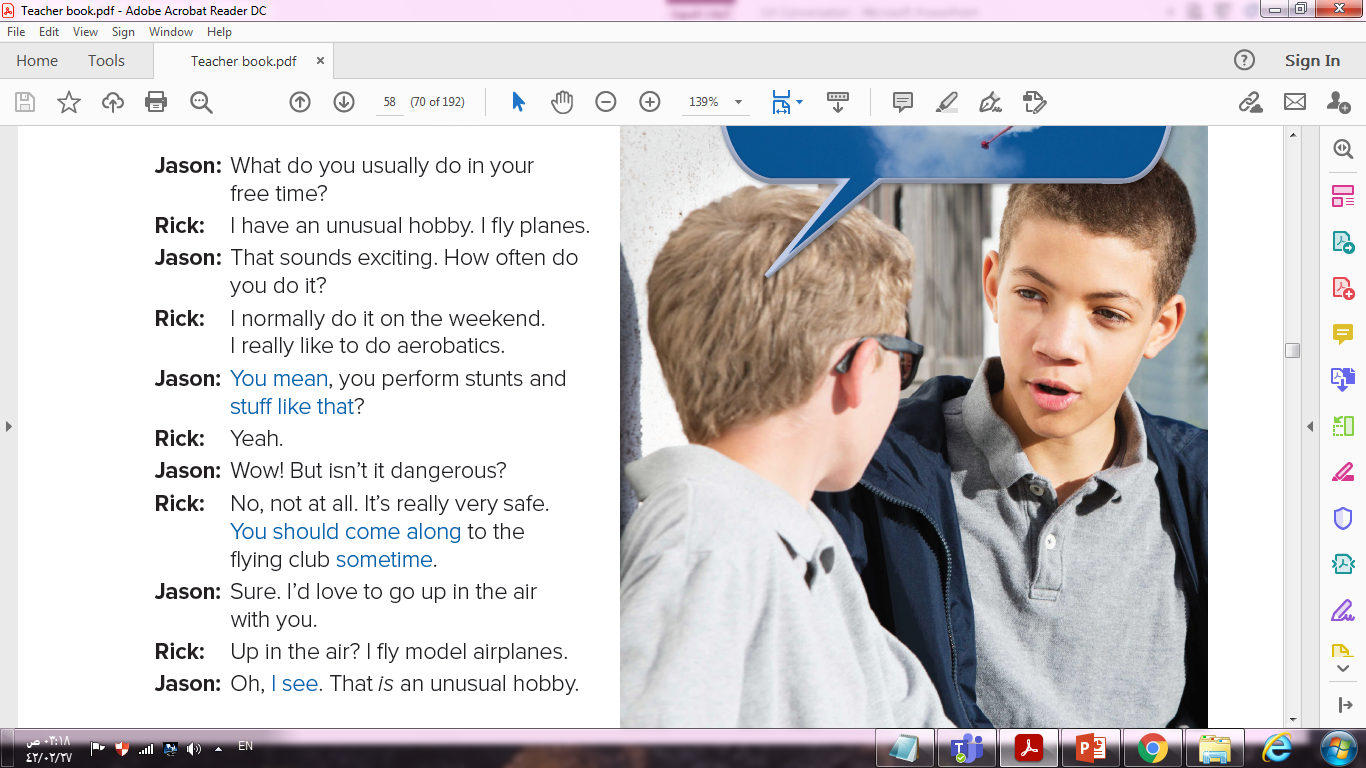 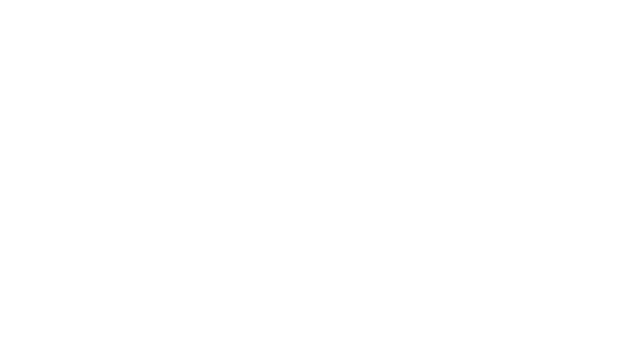 1. What’s Rick’s pastime?
He flies model airplanes.
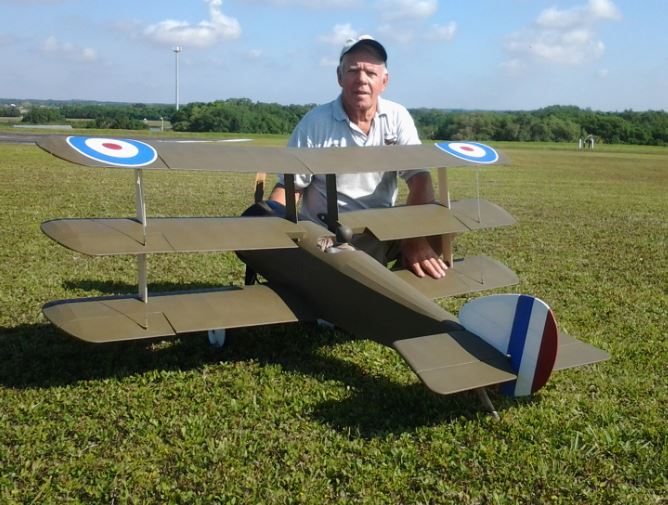 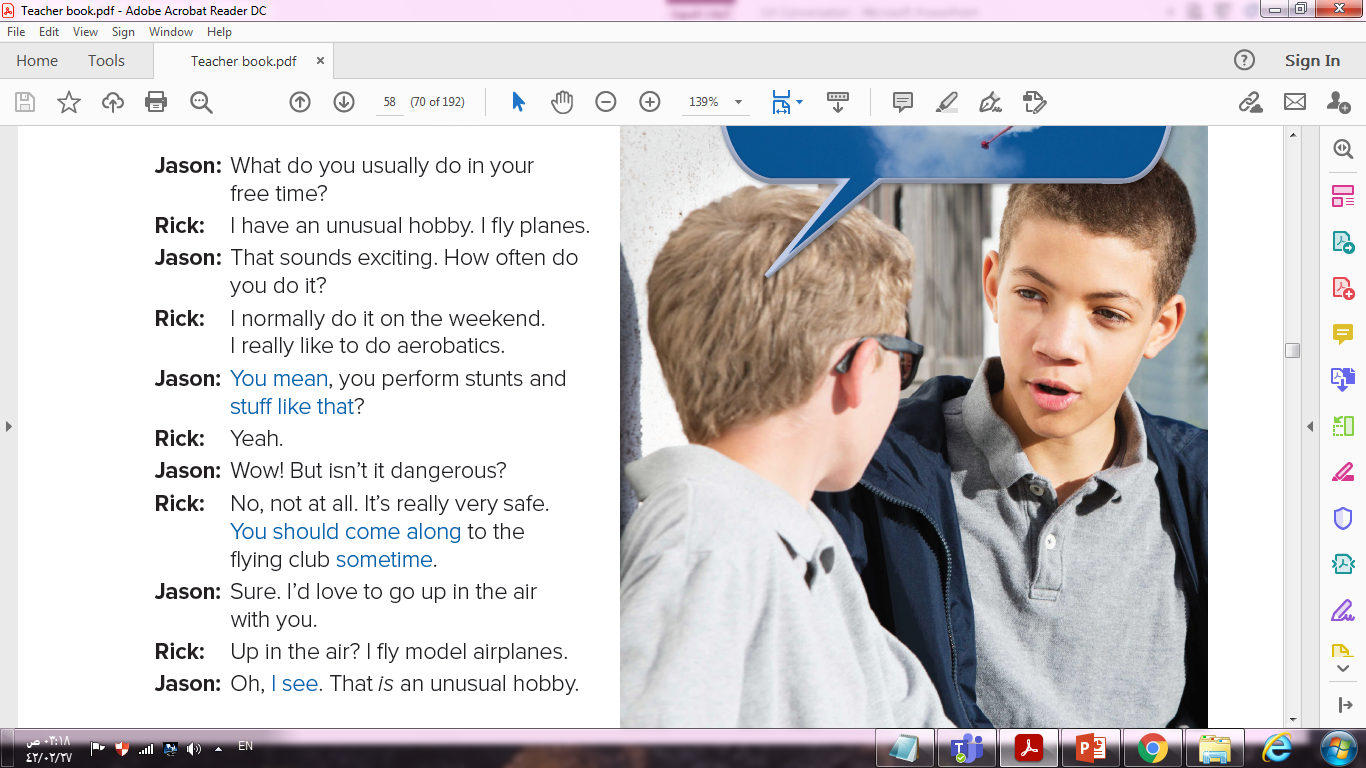 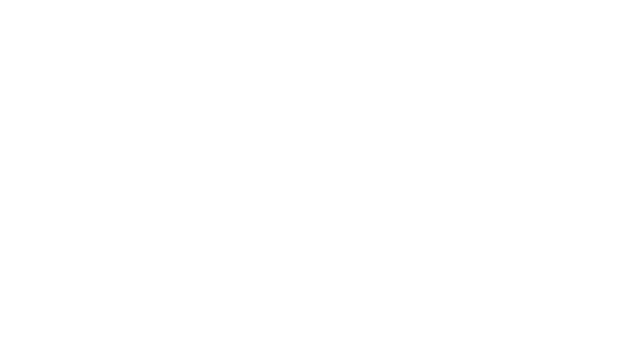 2- How often does he do it?
He normally does it on the weekend.
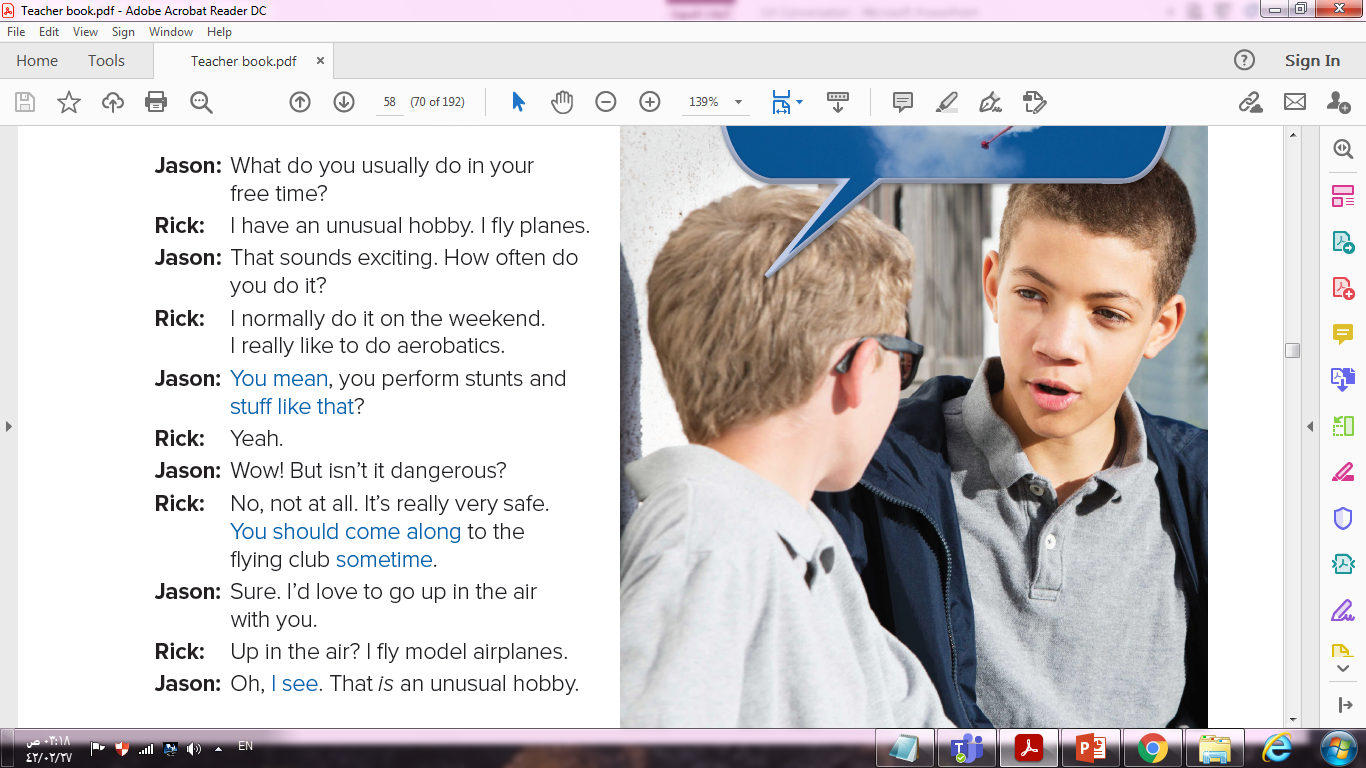 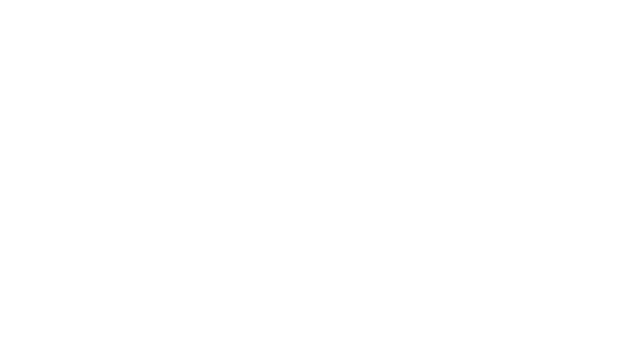 3- Does he perform stunts?
Yes, he does.
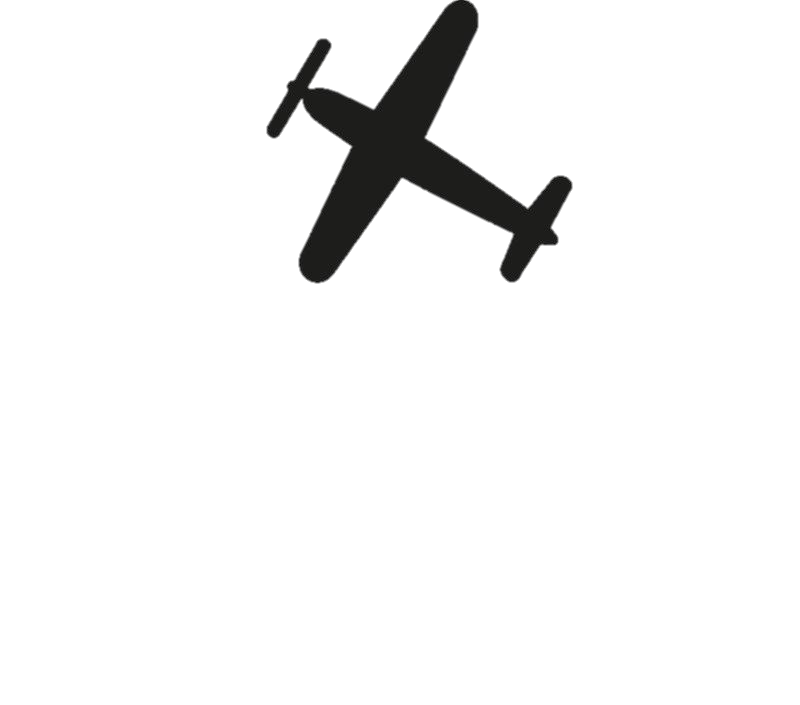 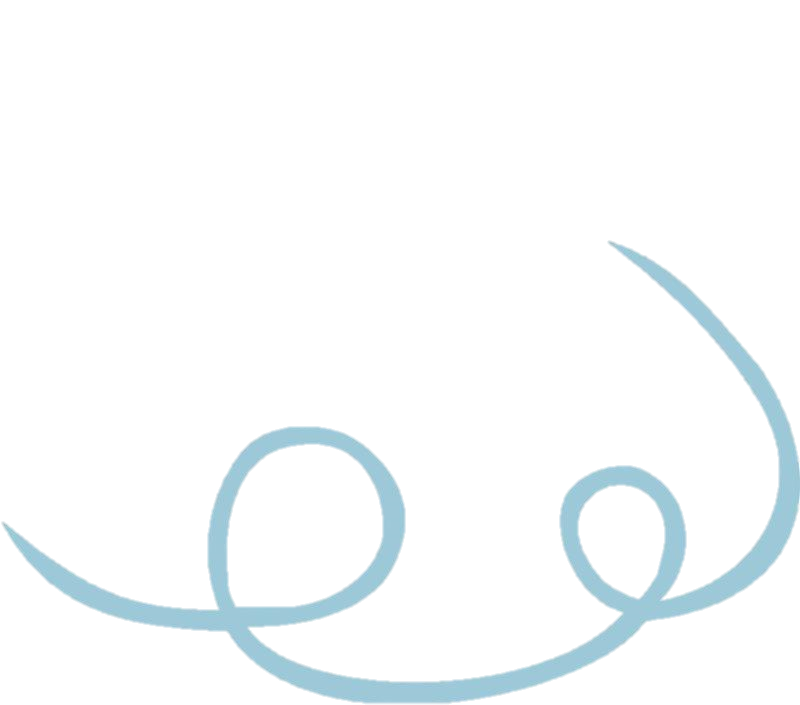 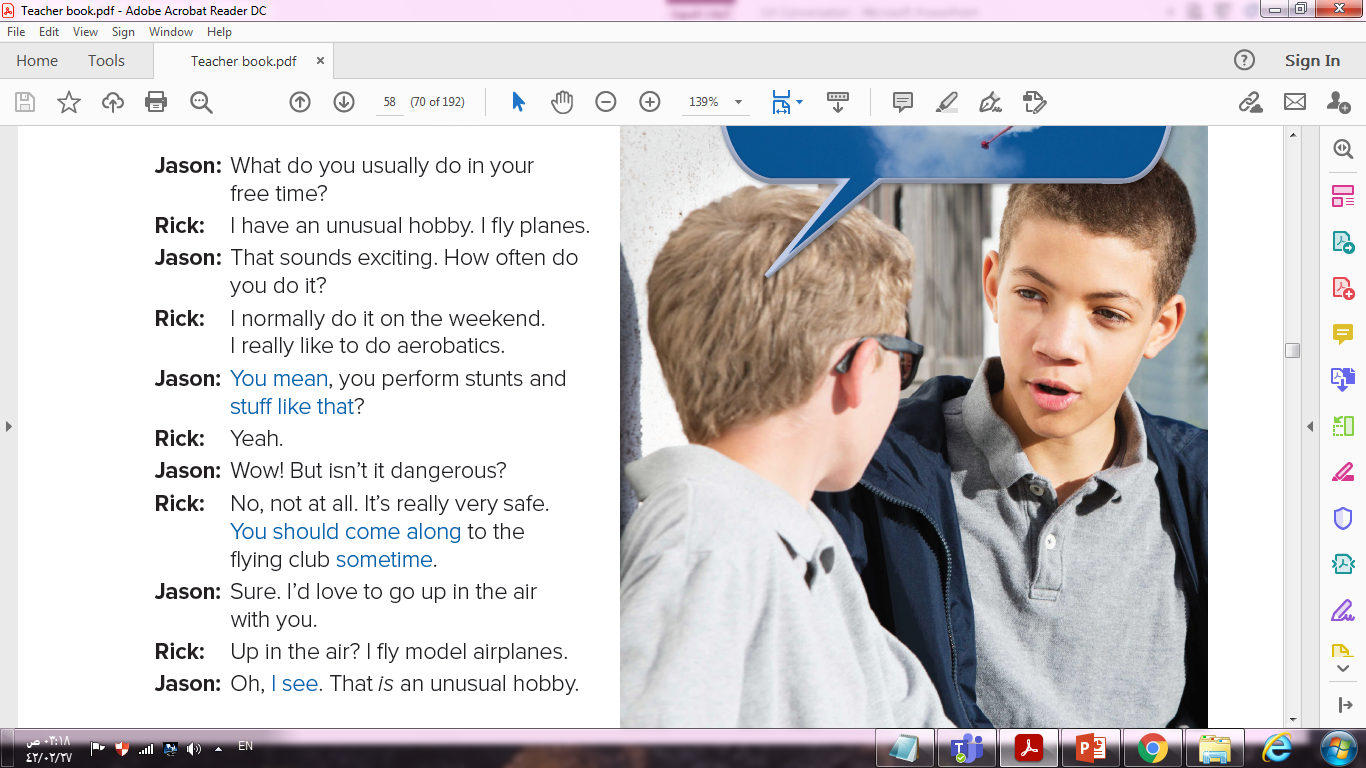 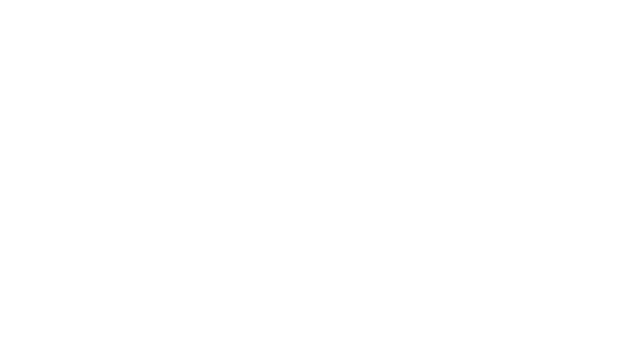 4- What does he invite Jason to do?
He invites Jason to come along with him.
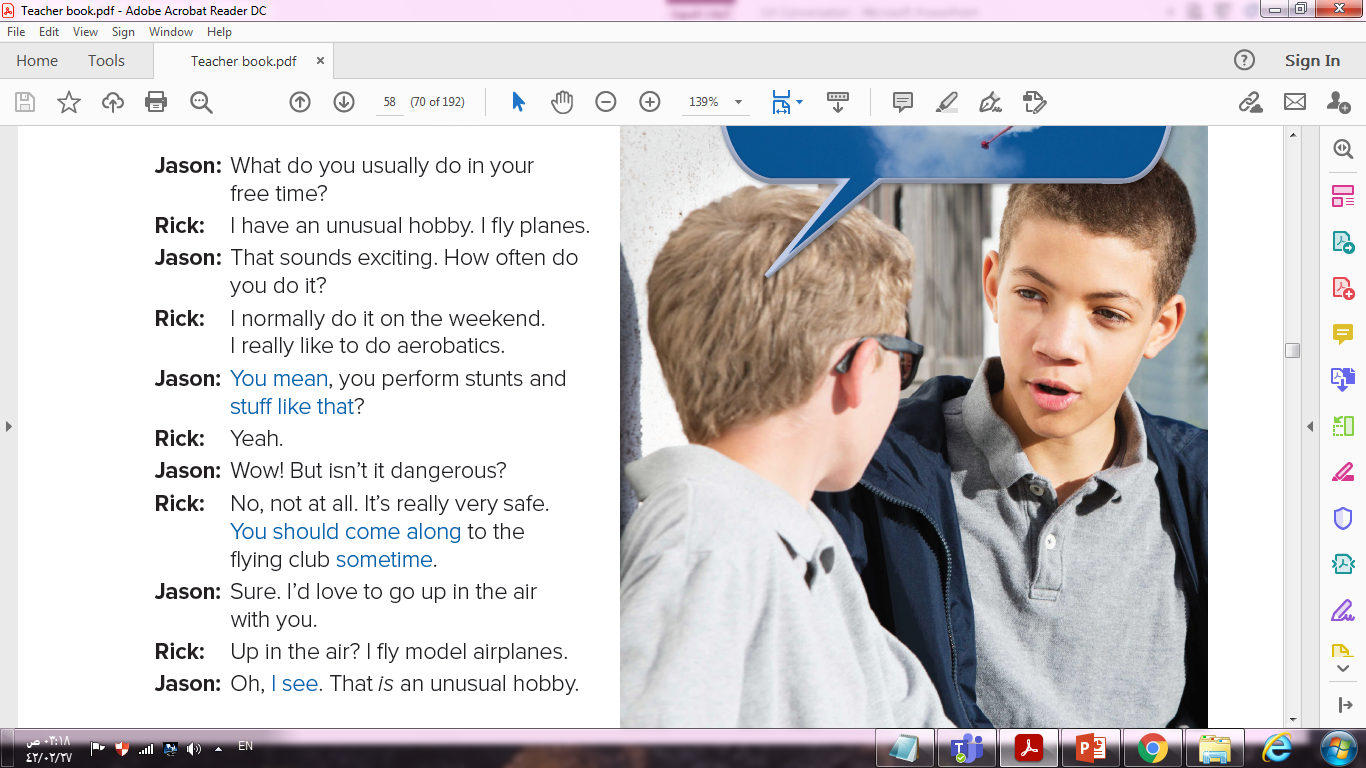 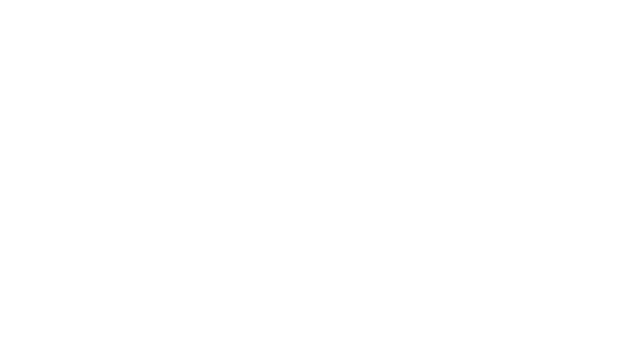 5-What does Jason think Rick’s hobby is at first?
He thinks Rick 
flies planes.
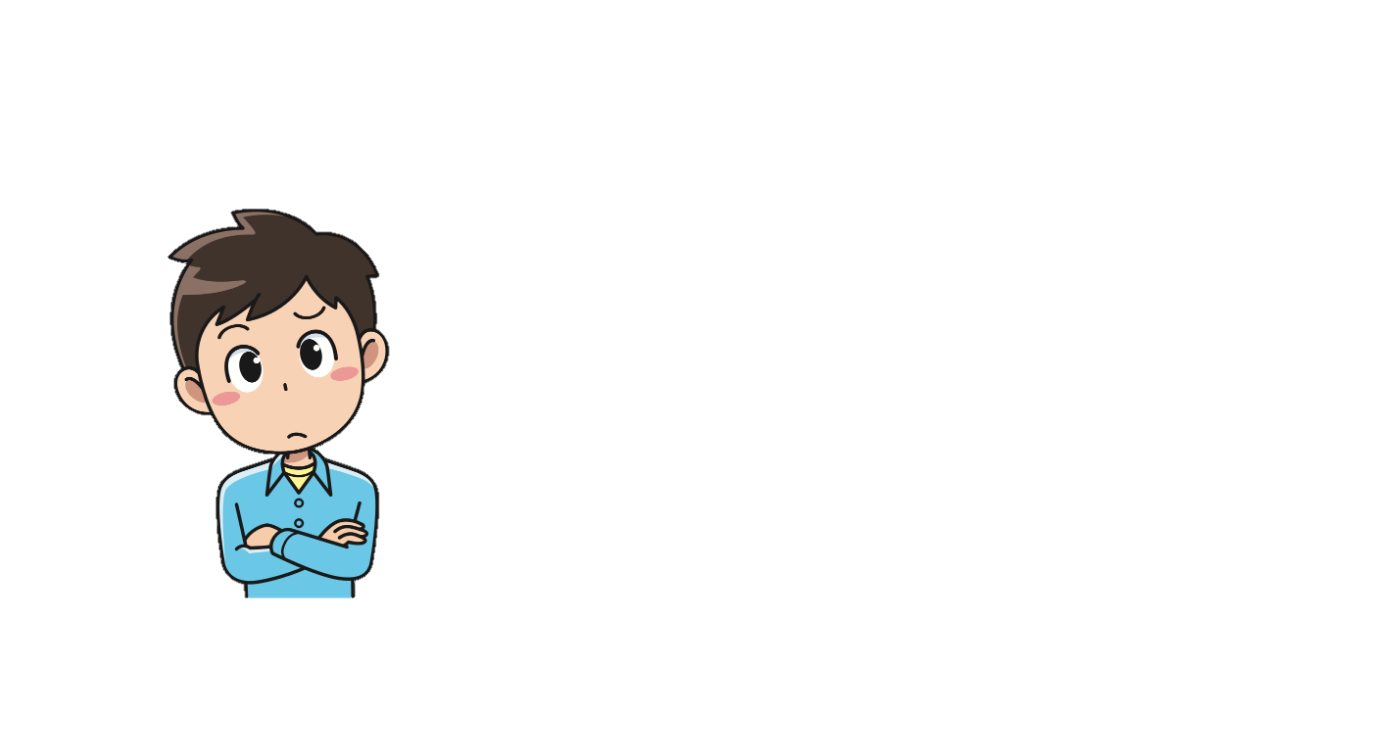 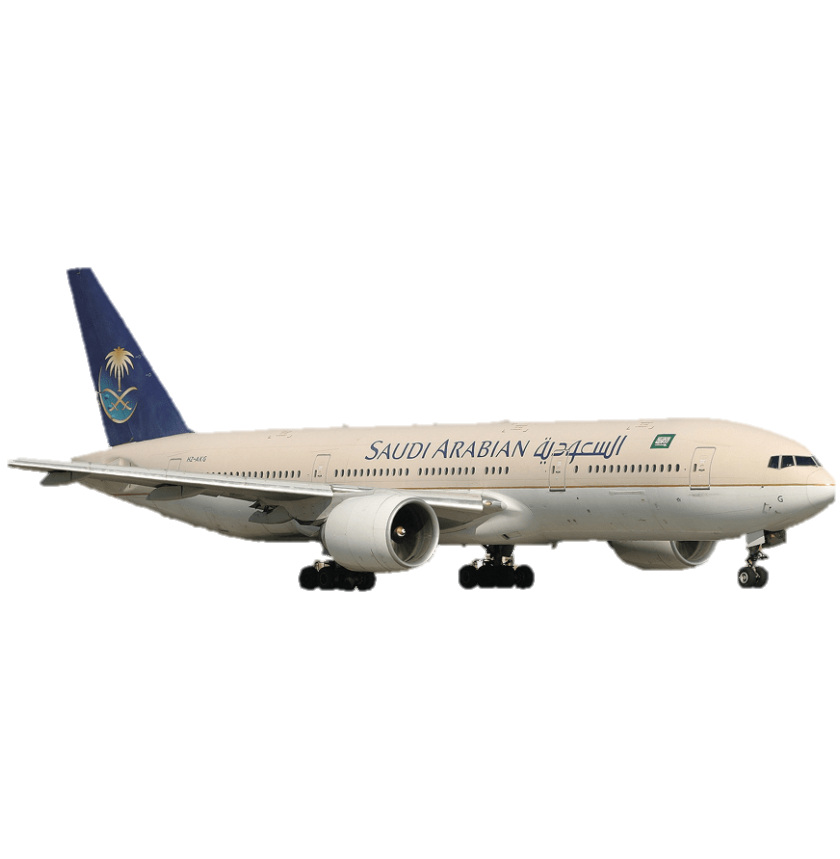 Is this a pastime you would like to do? 
Why or Why not?
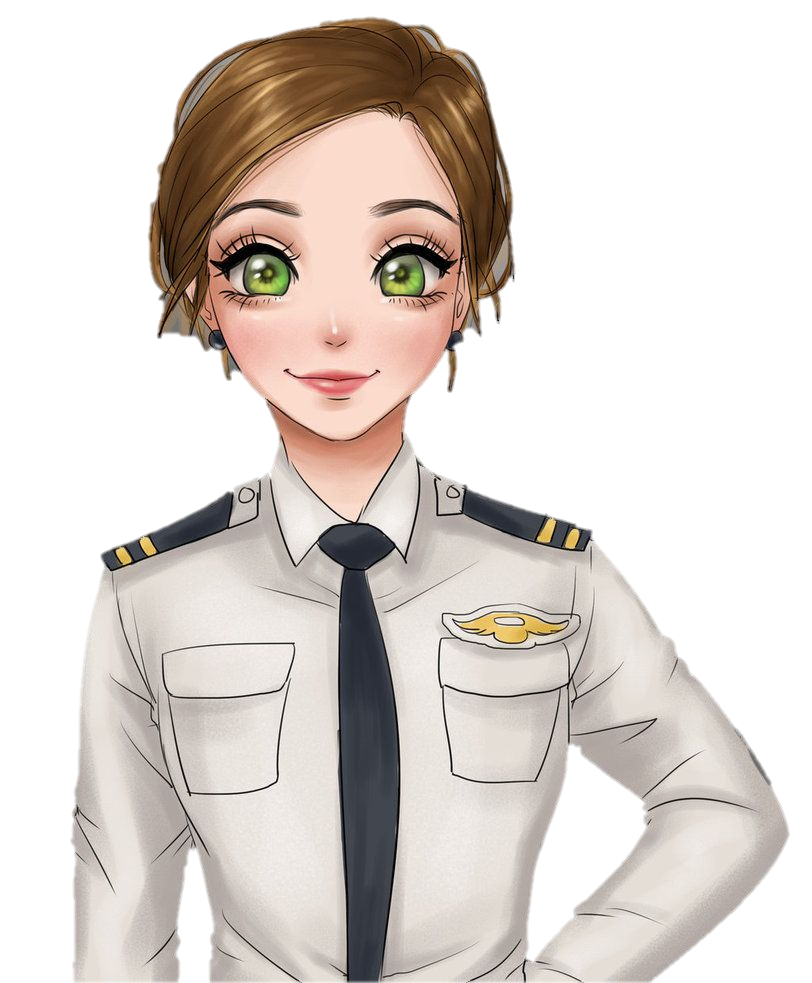 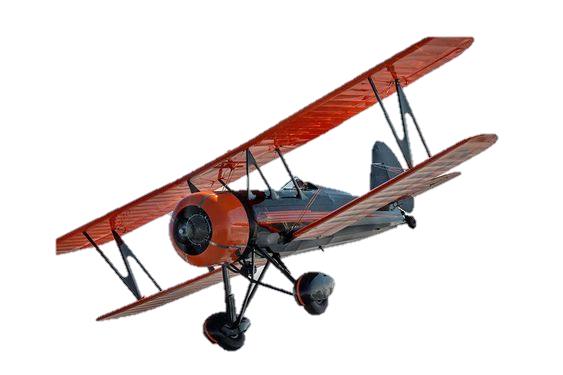 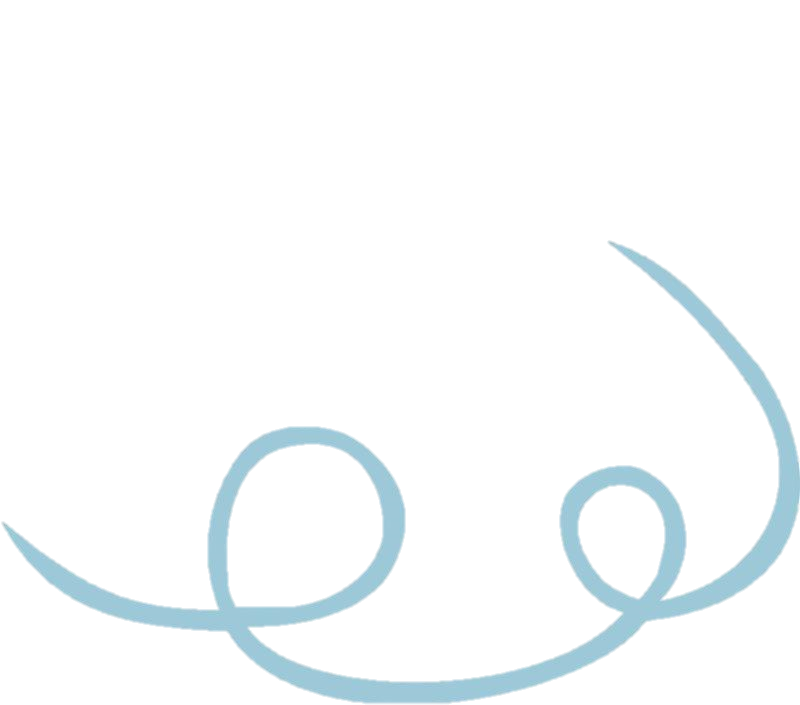 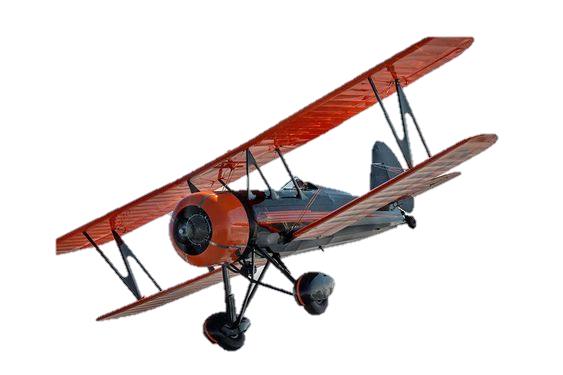 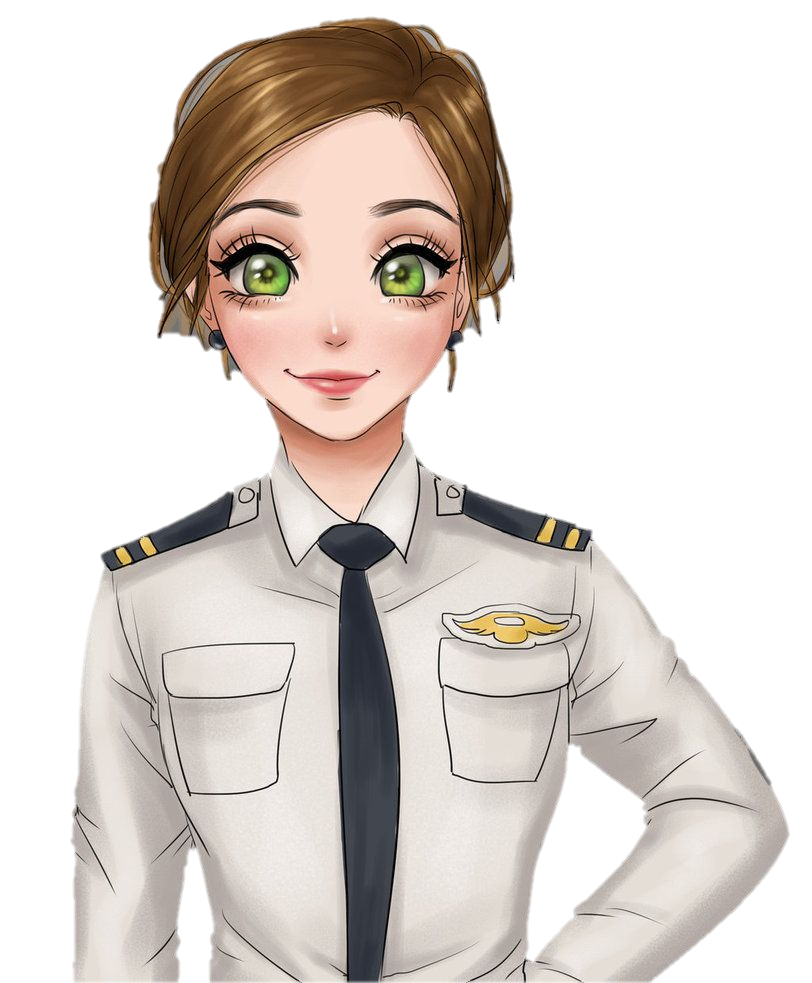 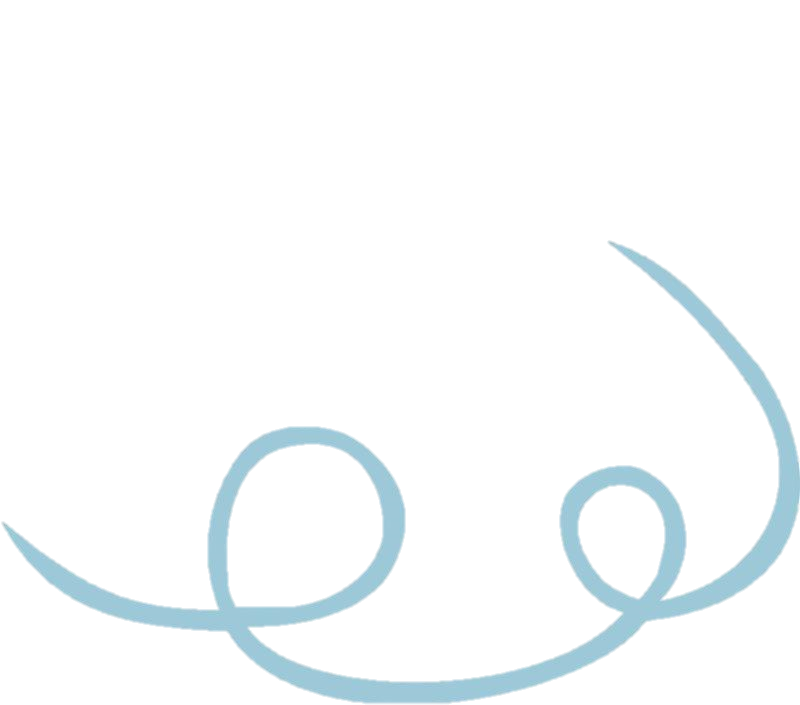 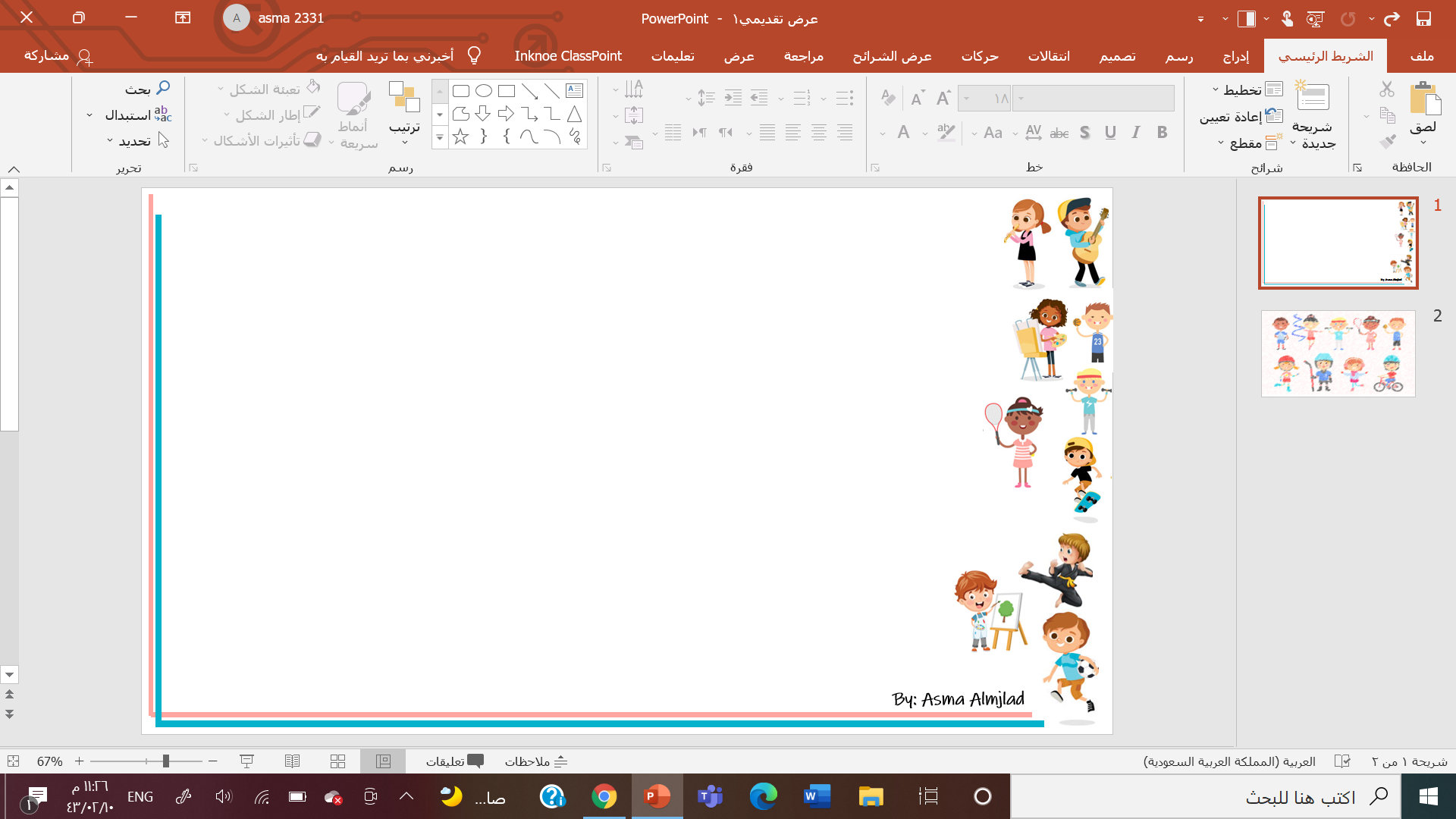 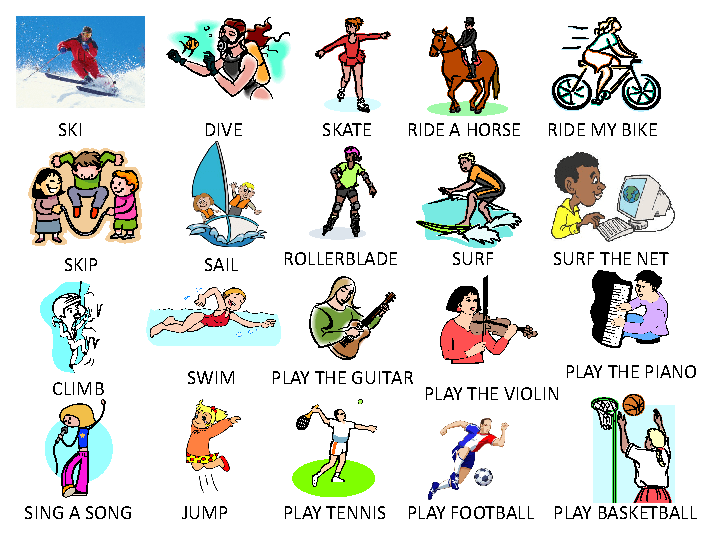 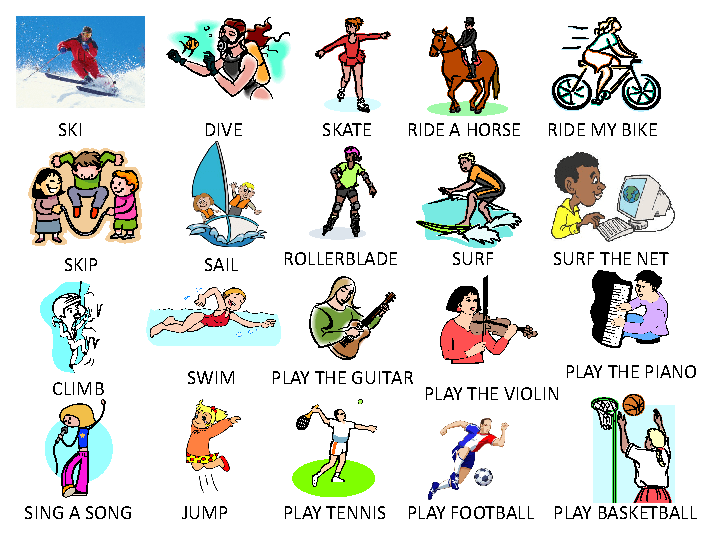 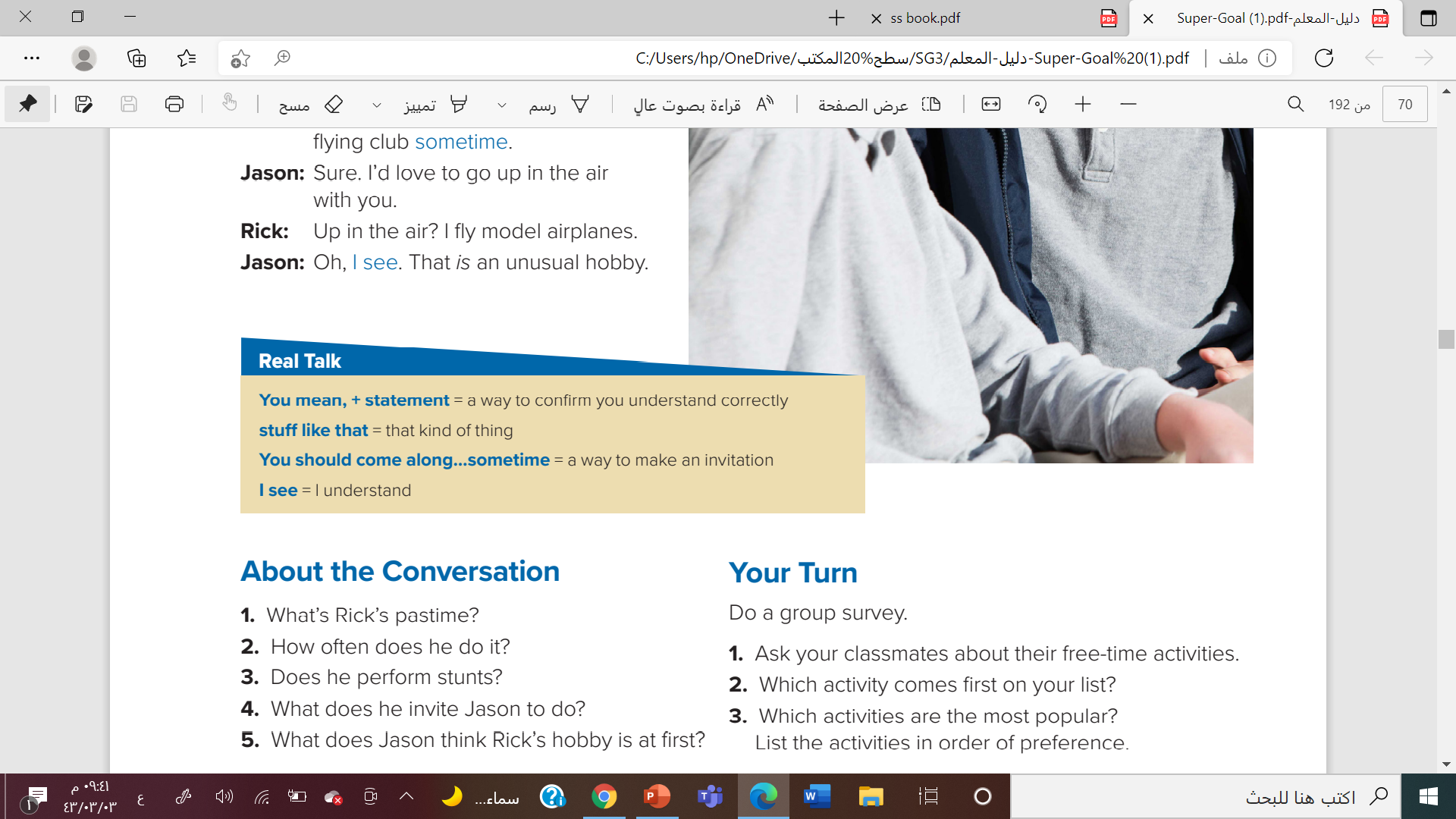 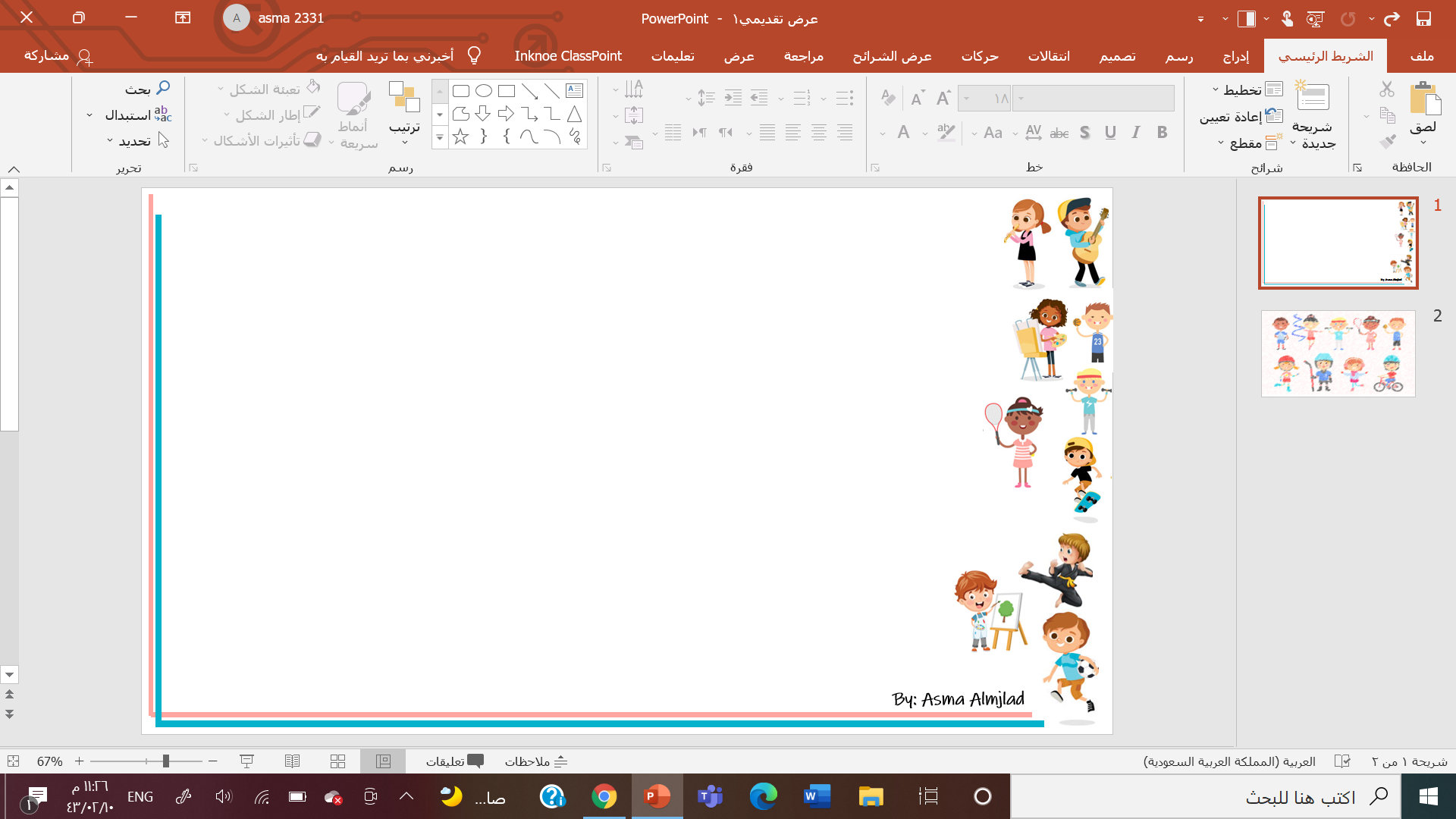 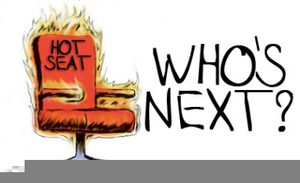 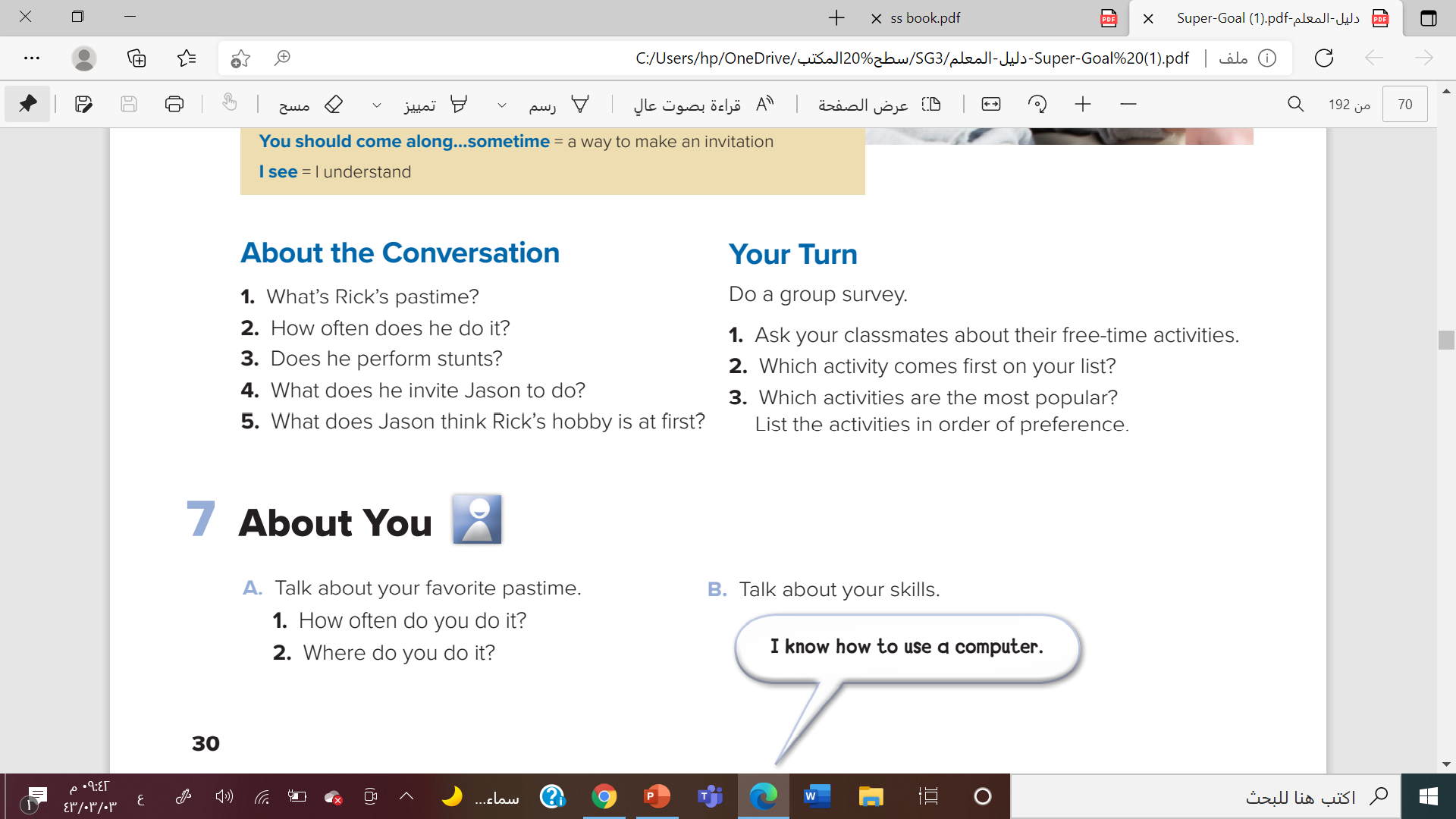 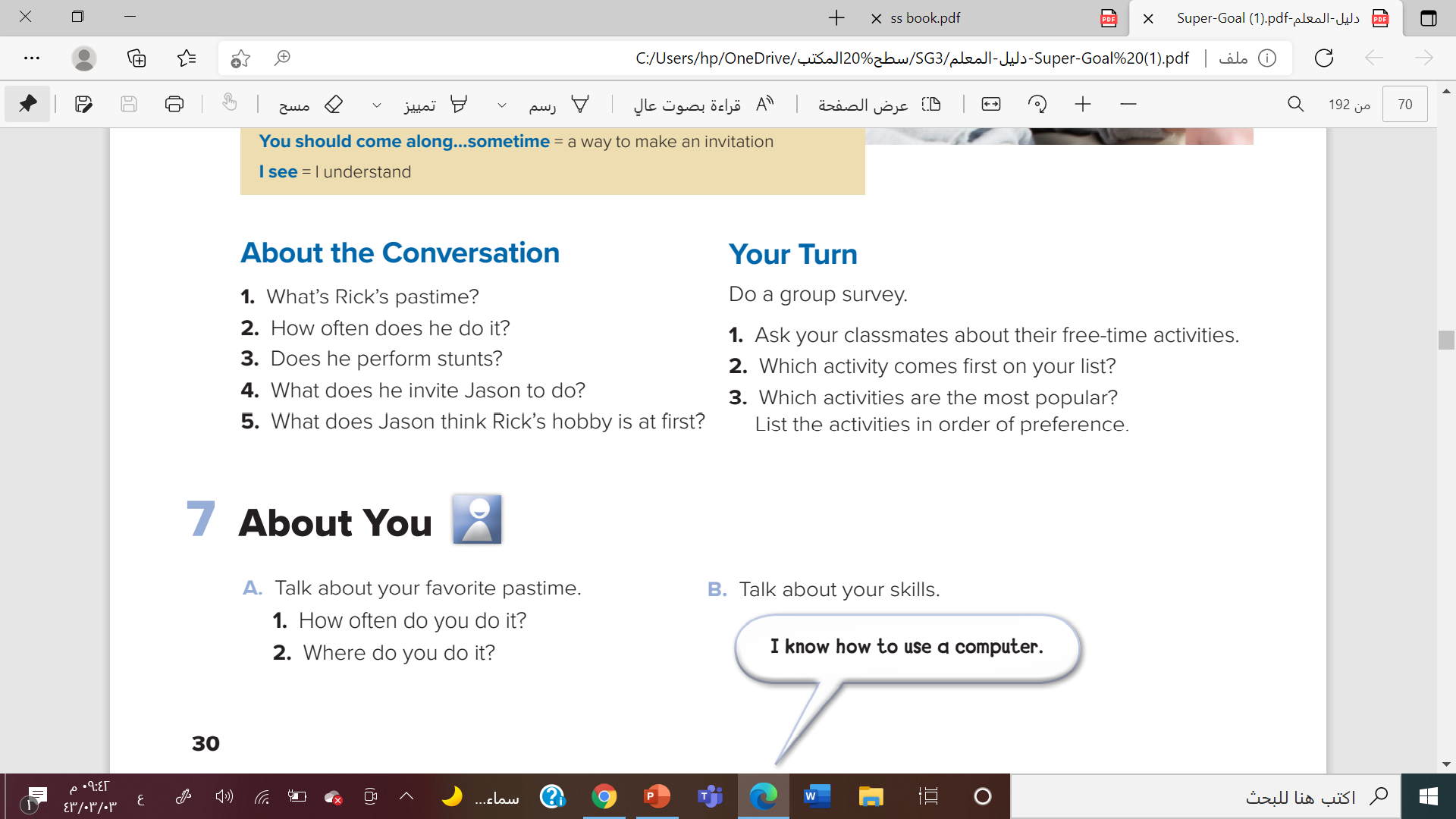 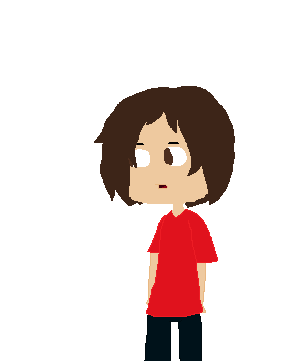 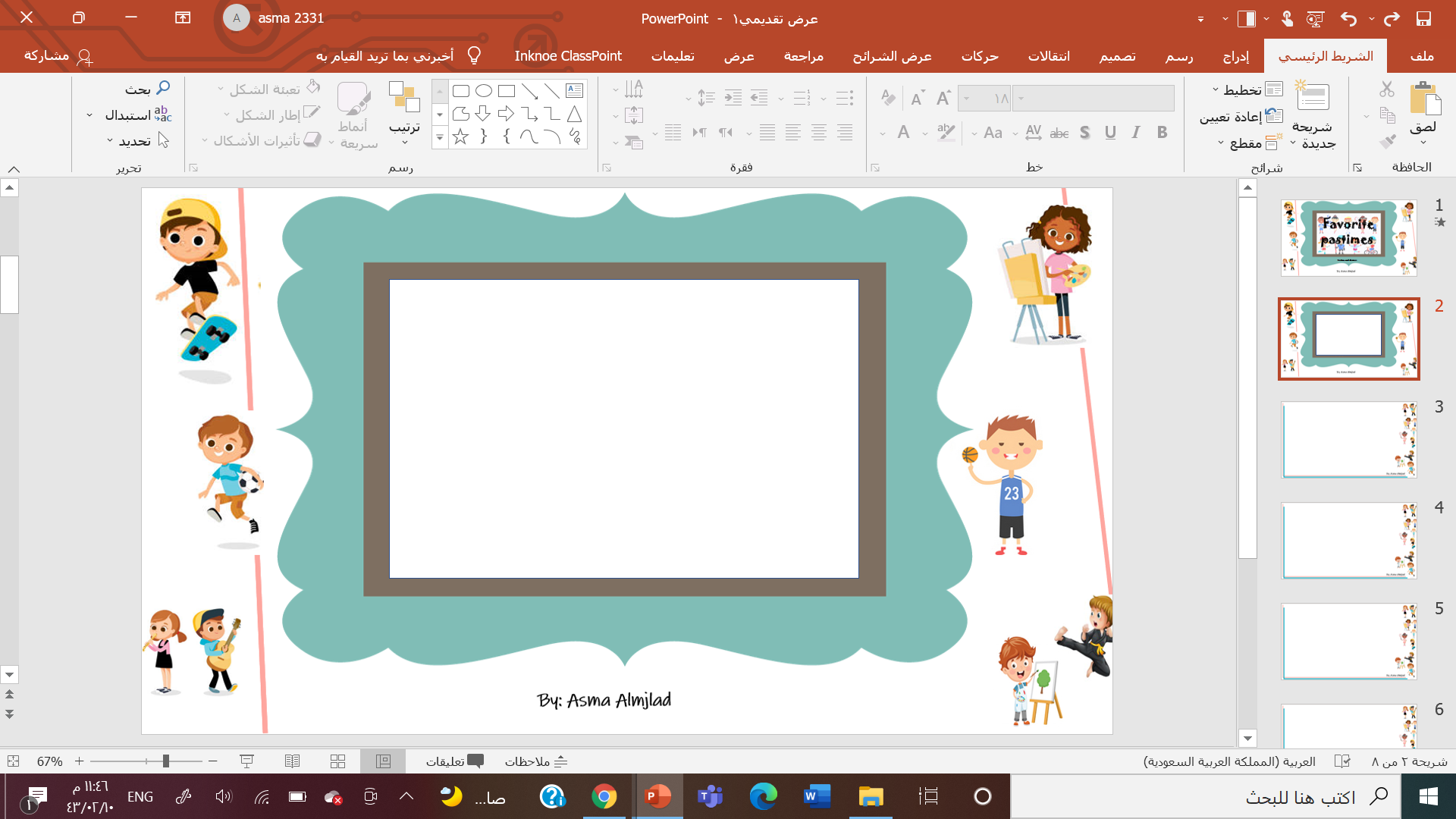 What is the opposite of usual ?
Unusual
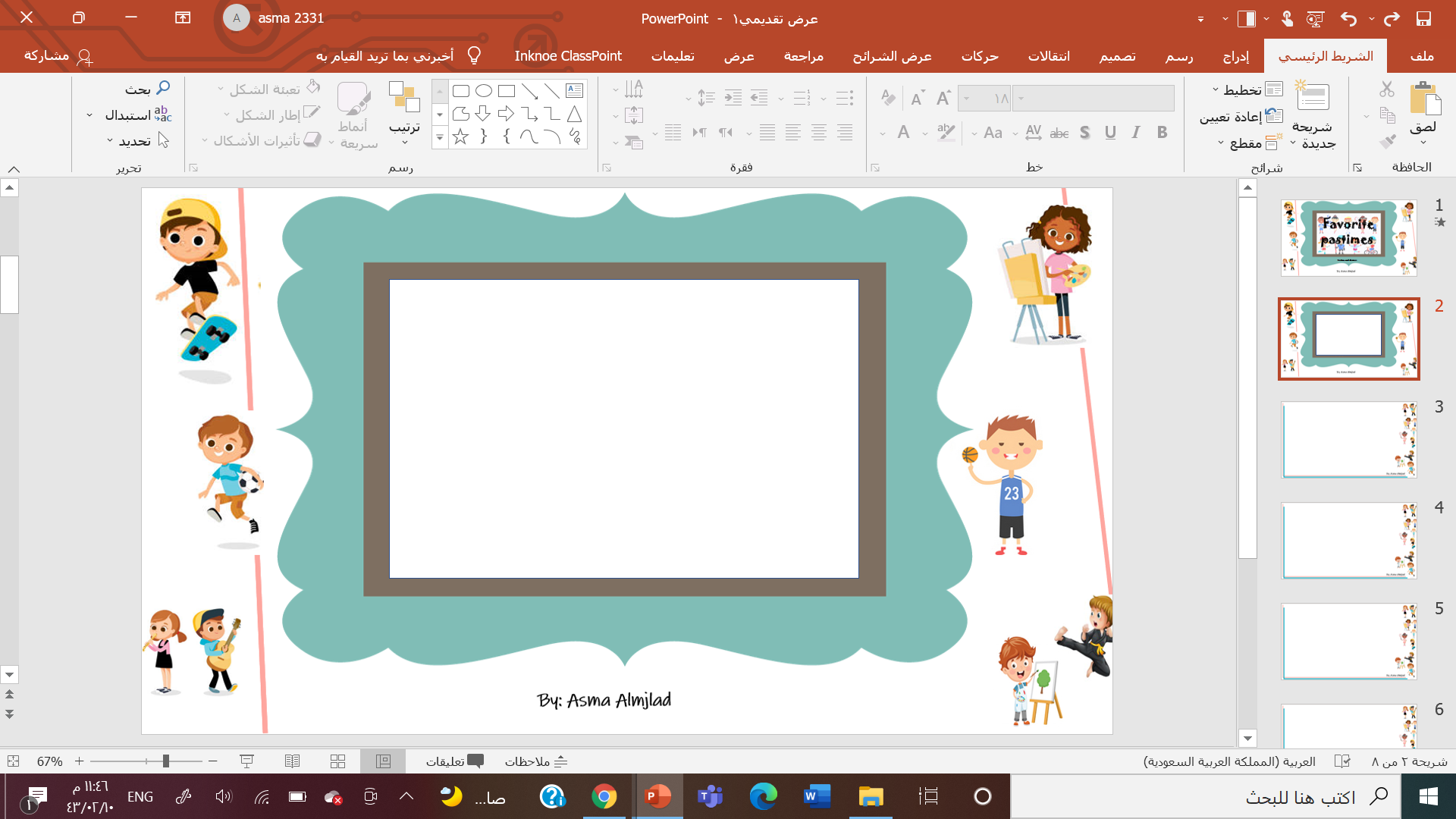 What is the opposite of exciting ?
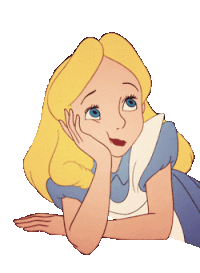 Boring
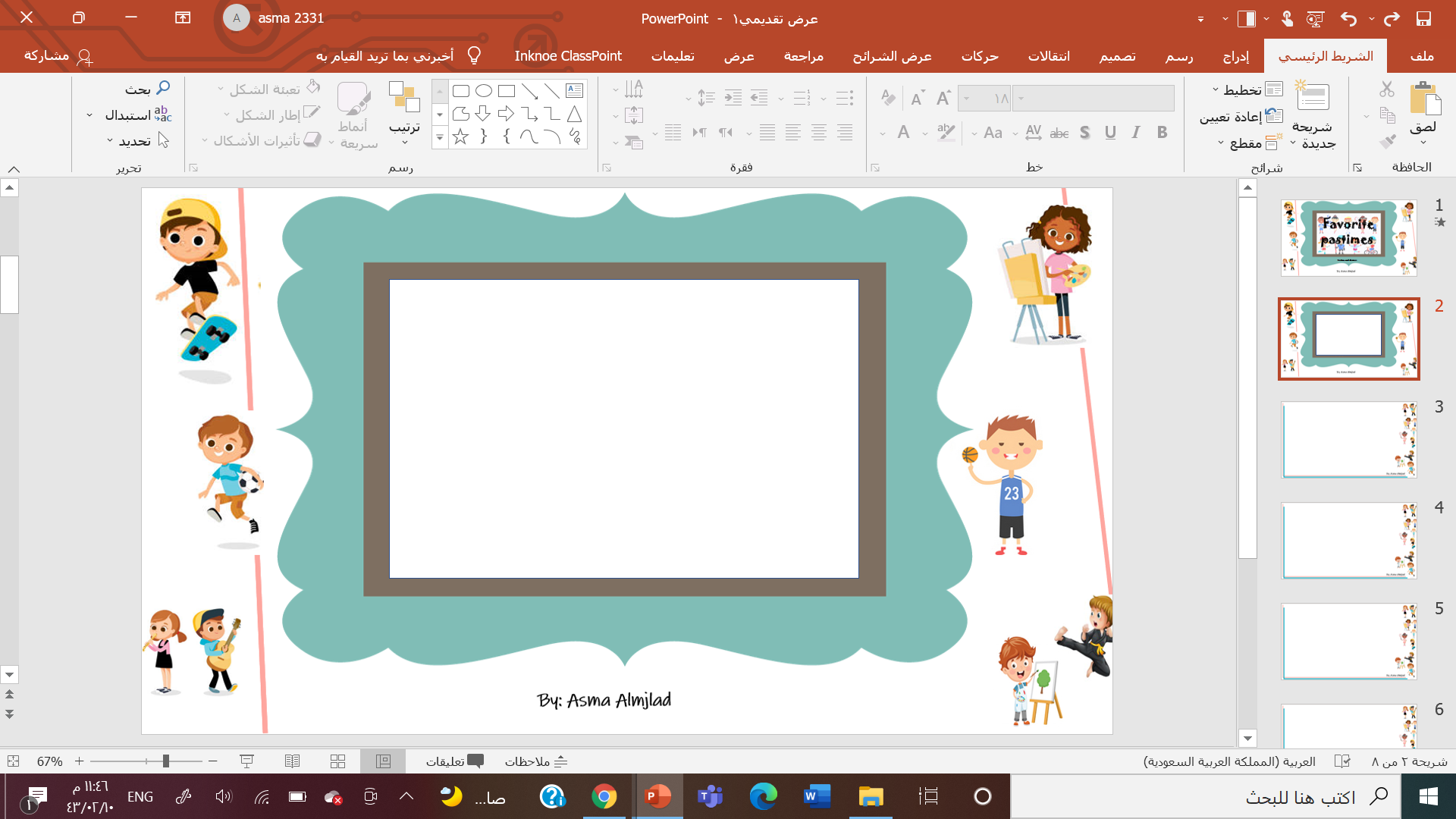 What is the opposite of dangerous ?
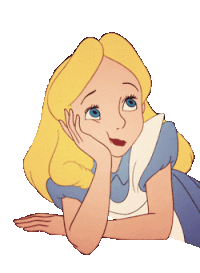 safe
Awesome Girls
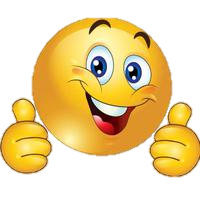